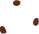 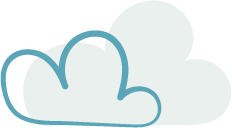 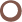 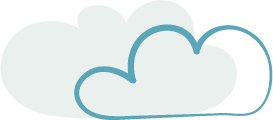 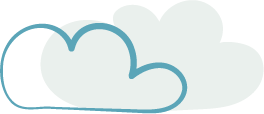 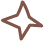 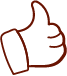 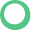 QUIZ 
FOR KIDS
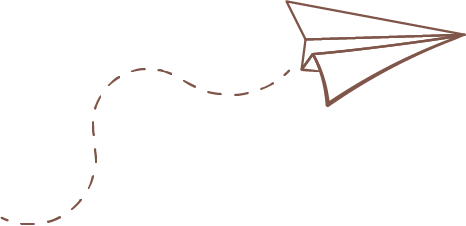 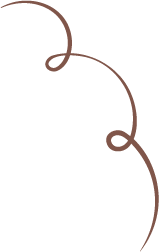 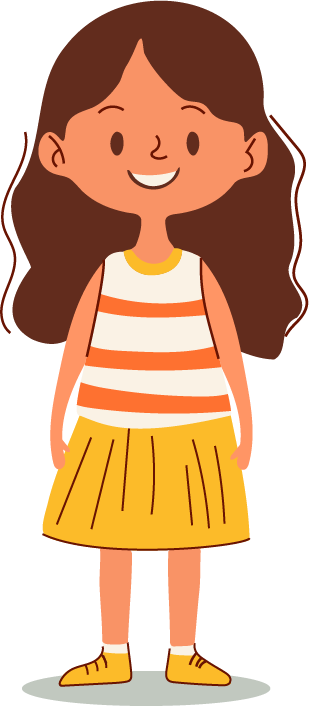 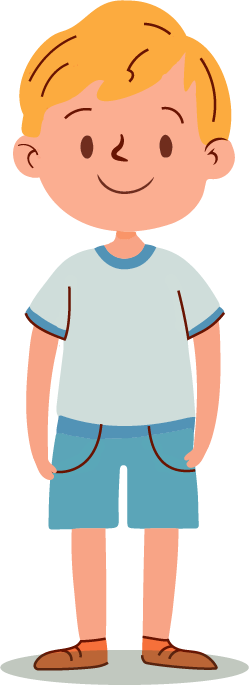 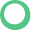 Let's Have Fun
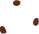 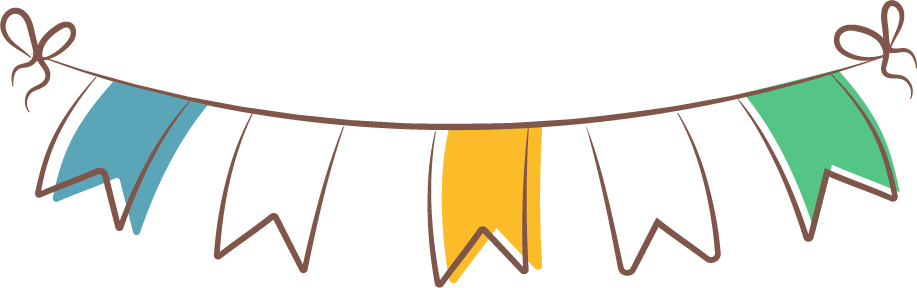 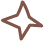 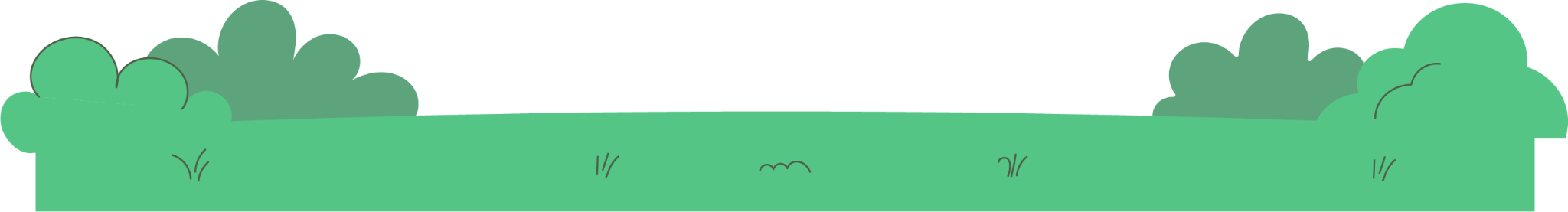 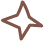 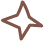 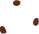 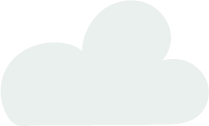 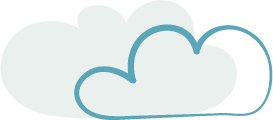 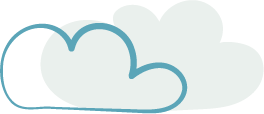 RULES OF THE GAME
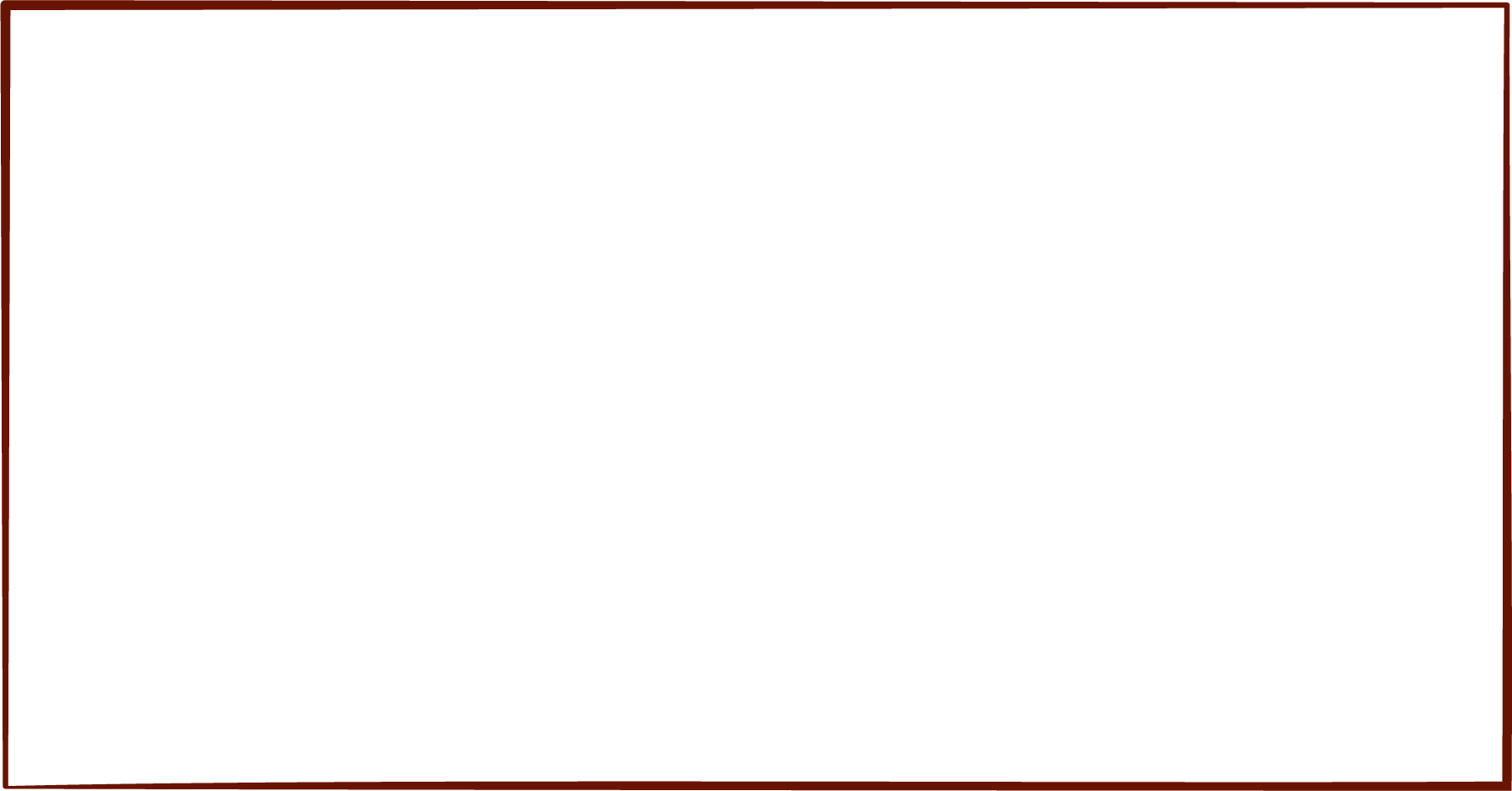 The game consists of one round.
Players take turns choosing a category and a number of points.
The host reads a clue, and the first player to buzz gets a chance to answer.
The answer must be in the form of a question (for example, "What is Paris?").
If correct, the player earns points and chooses the next clue.
If incorrect, points are deducted and other players can try
the answer.
The game continues until all the clues have been answered.
The player with the most points at the end wins!
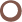 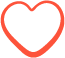 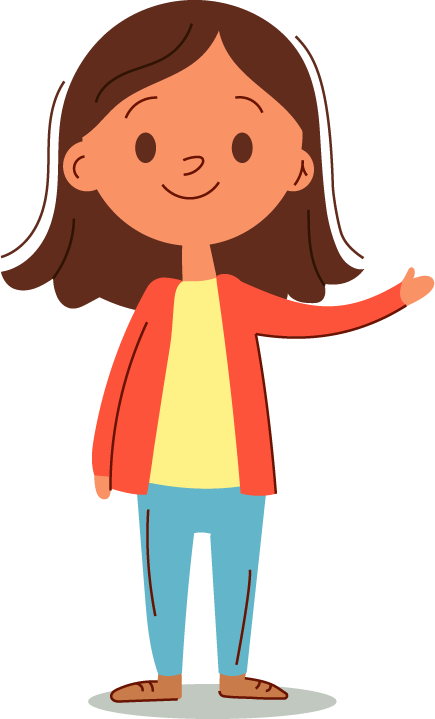 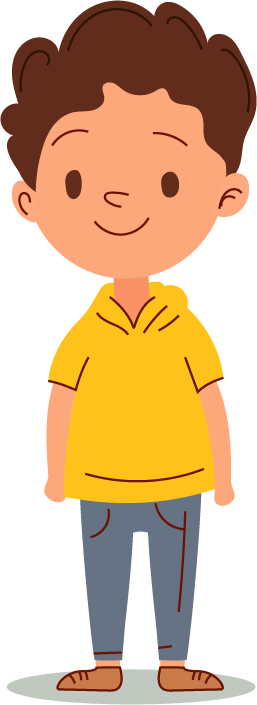 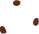 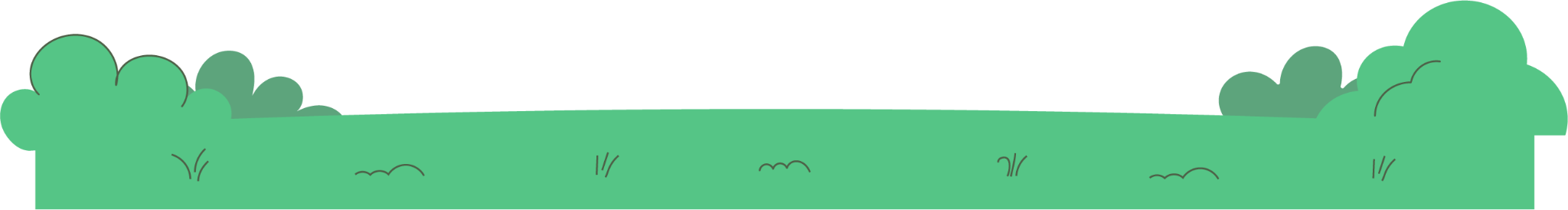 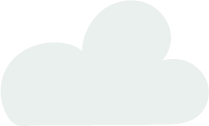 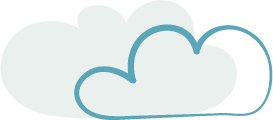 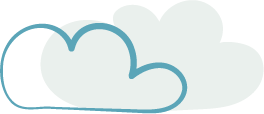 PLAYERS SCOREBOARD
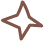 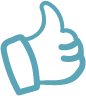 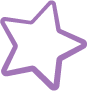 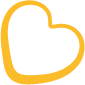 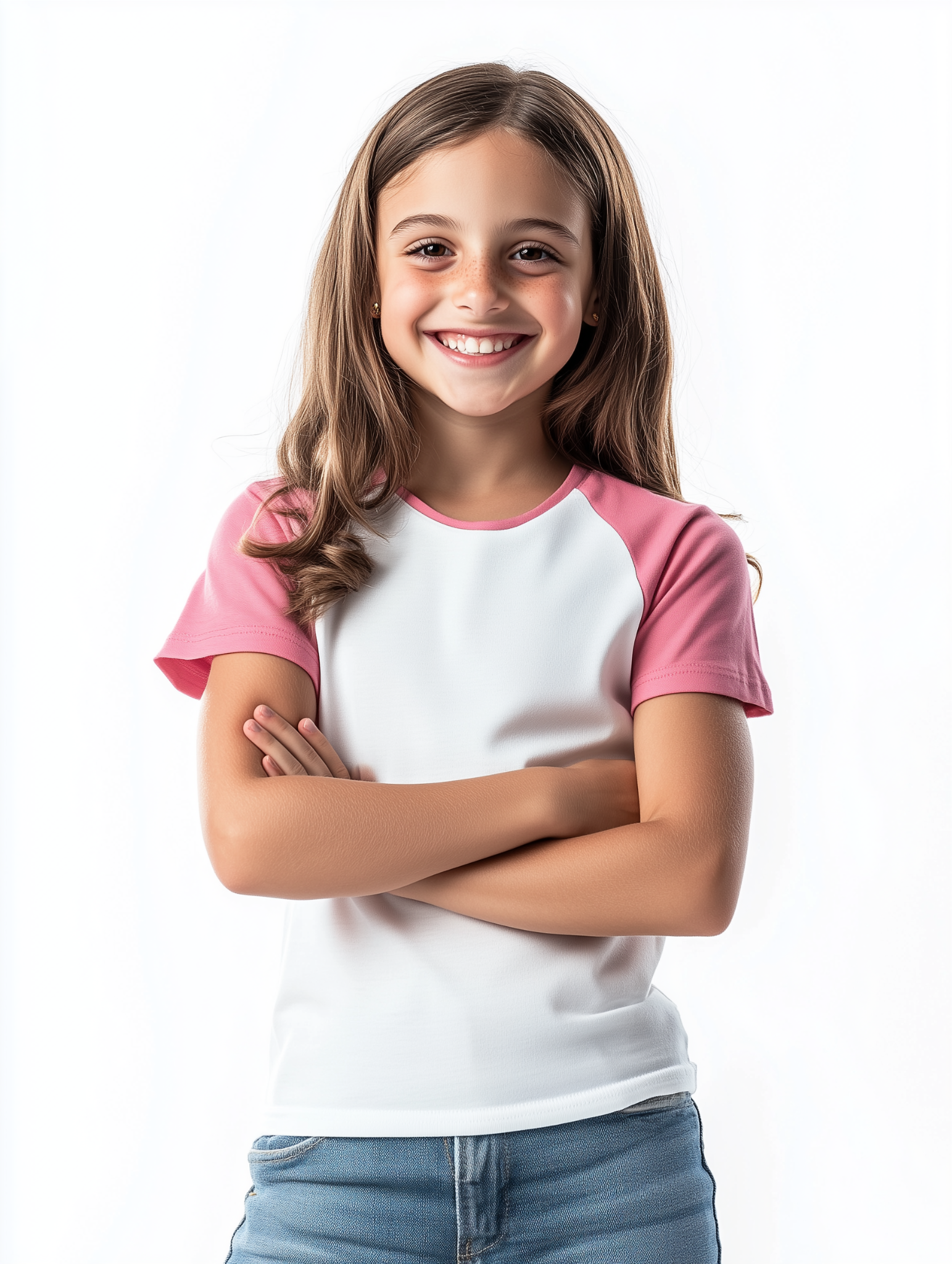 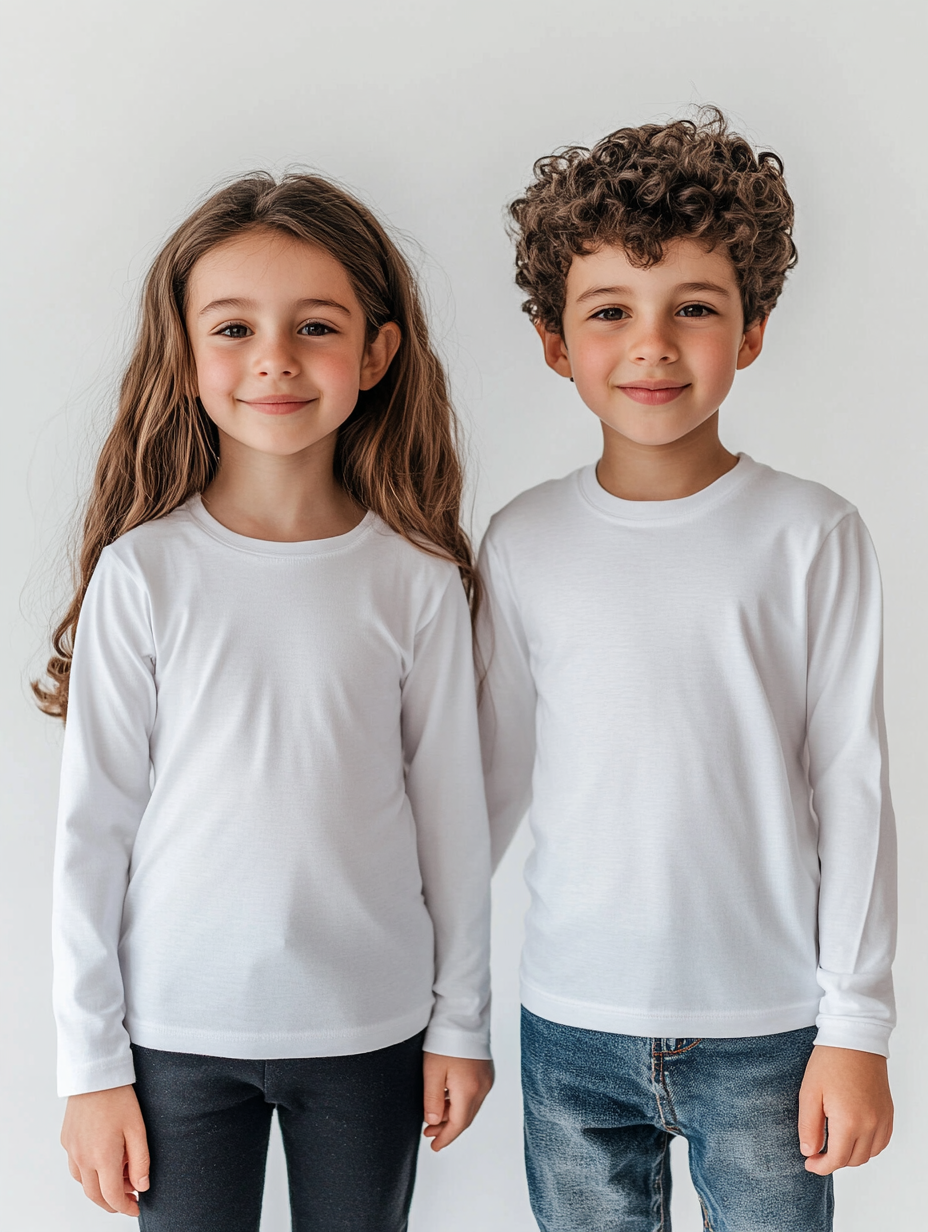 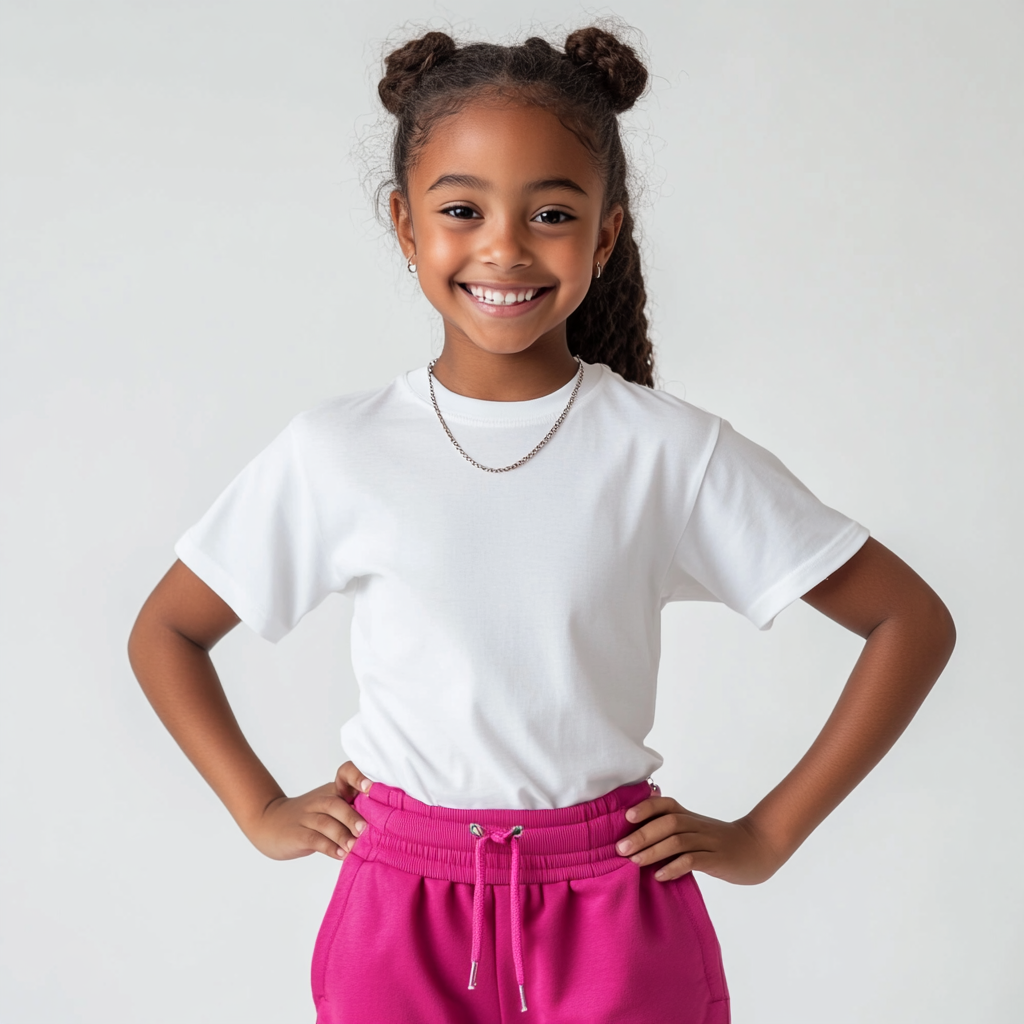 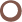 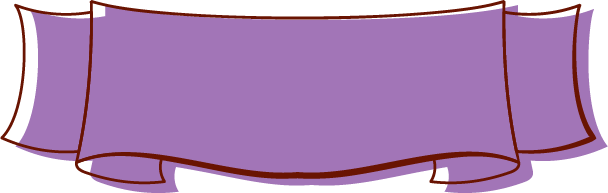 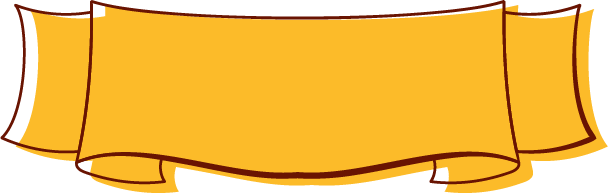 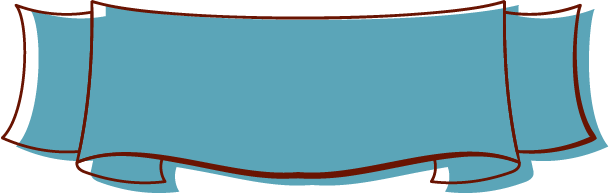 50
100
80
Emma
William
Isabella
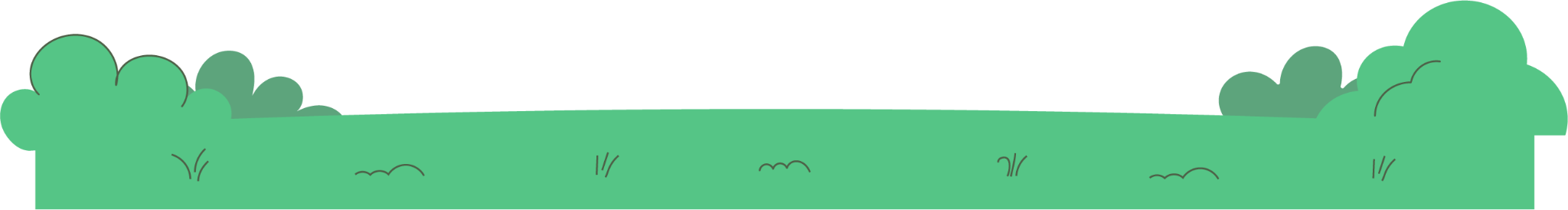 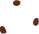 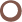 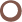 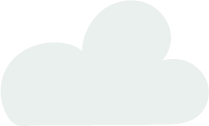 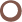 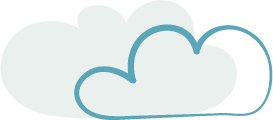 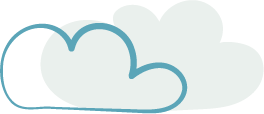 GAME BOARD
History
Science
Animals
Fairy Tales
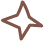 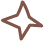 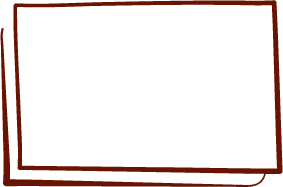 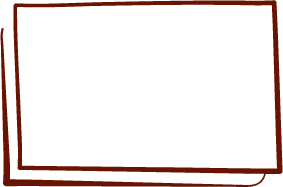 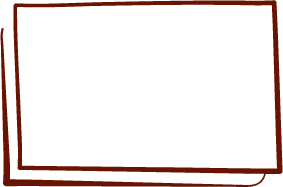 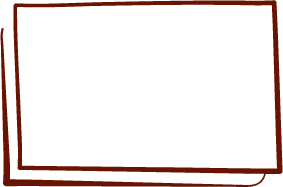 10
Points
10
Points
10
Points
10
Points
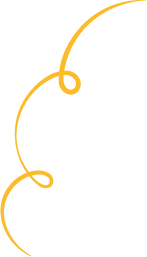 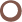 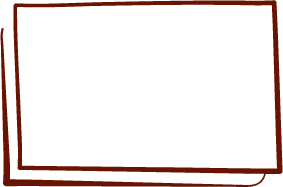 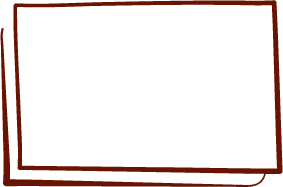 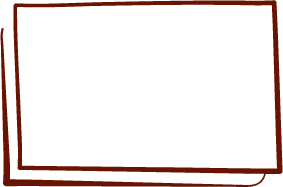 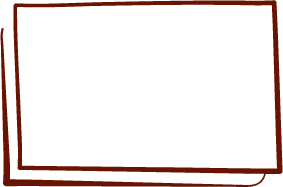 20
Points
20
Points
20
Points
20
Points
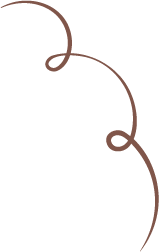 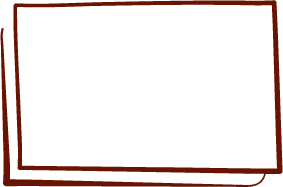 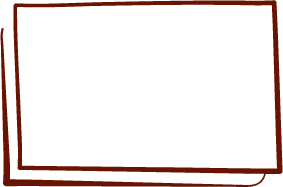 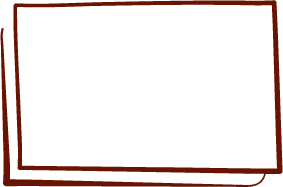 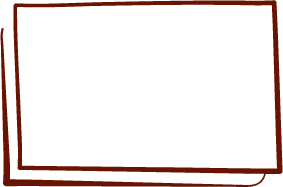 30
Points
30
Points
30
Points
30
Points
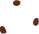 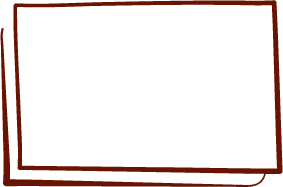 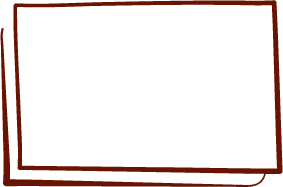 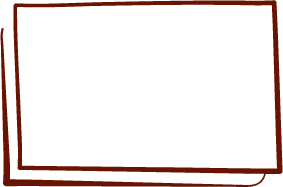 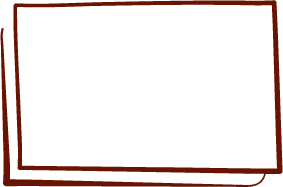 50
Points
50
Points
50
Points
50
Points
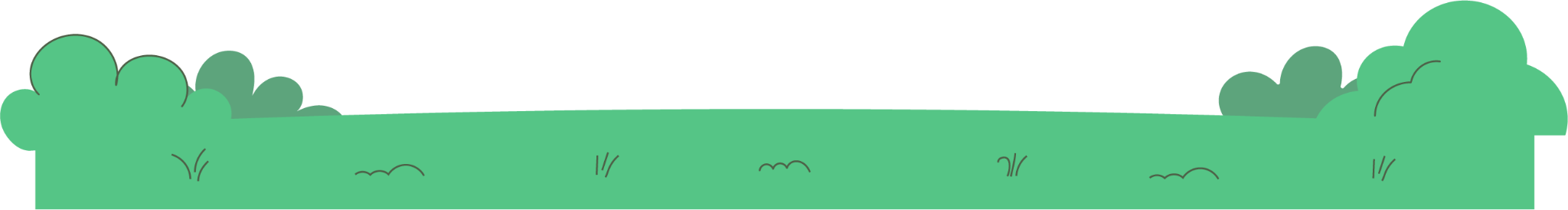 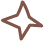 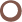 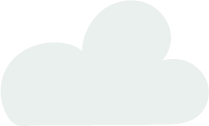 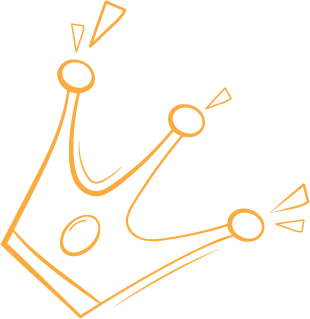 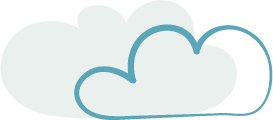 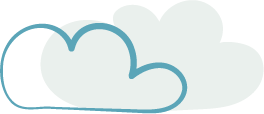 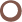 William
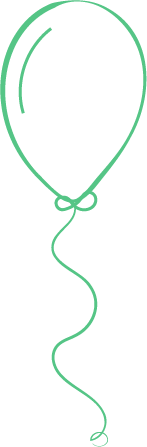 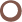 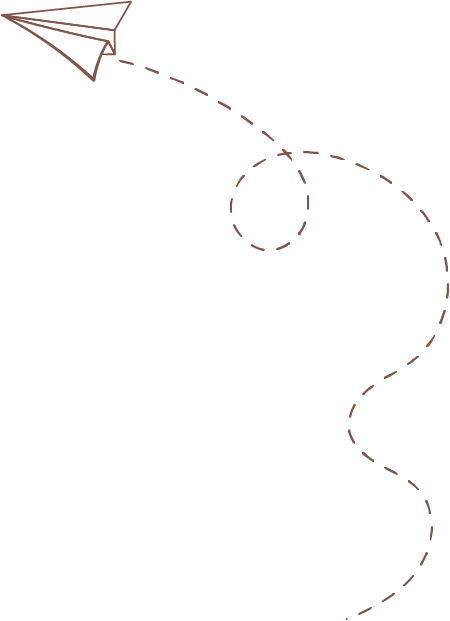 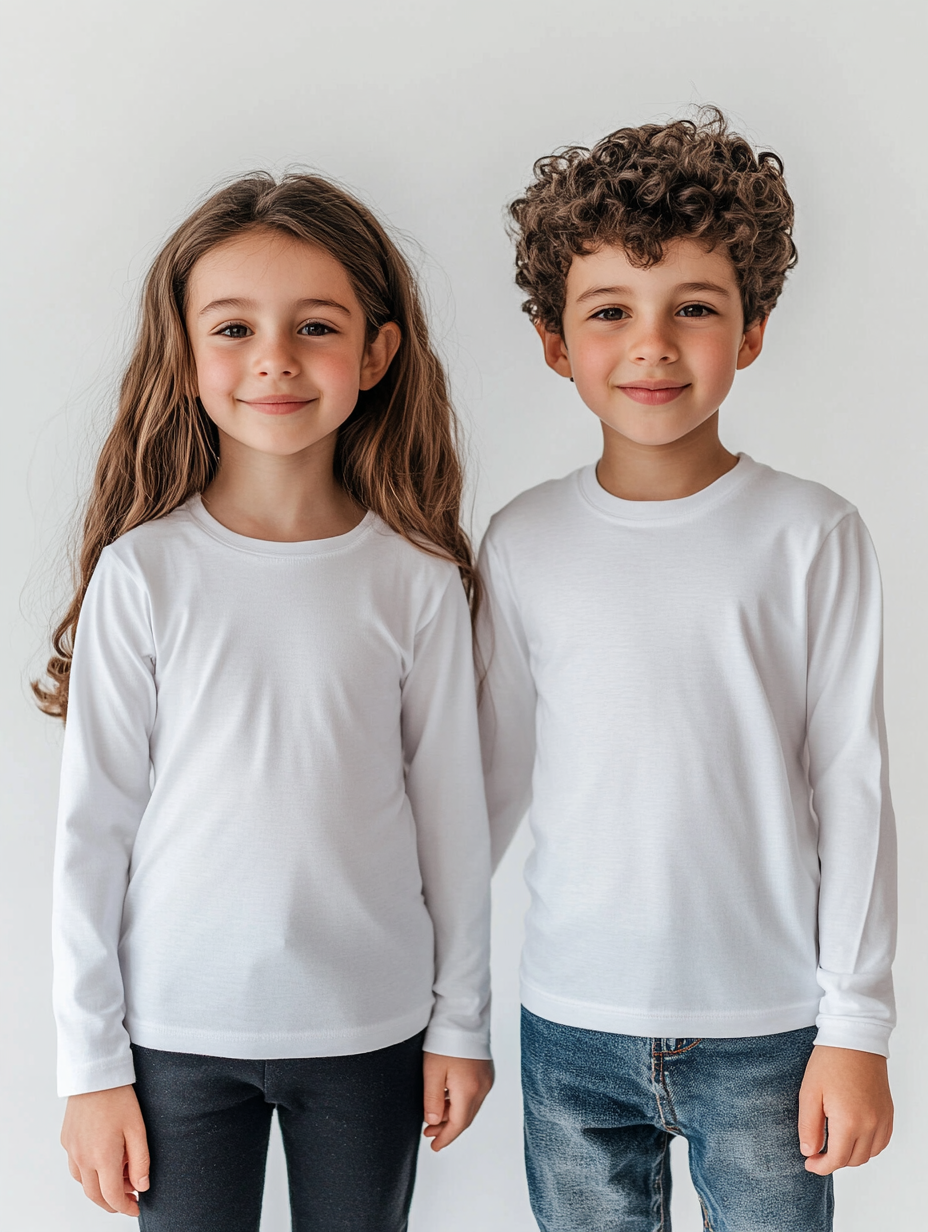 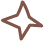 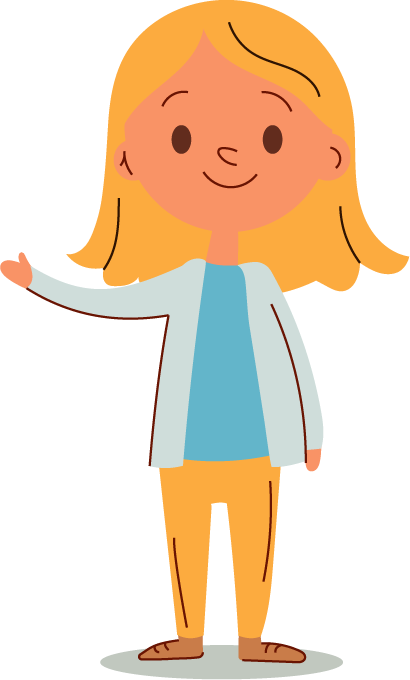 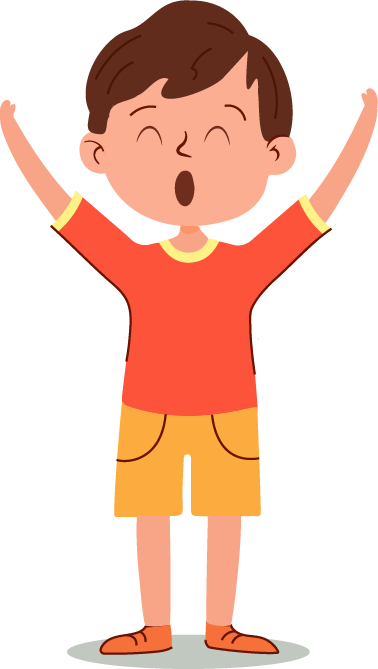 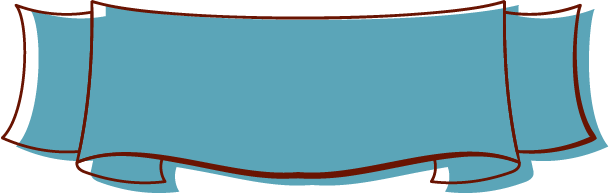 100
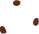 WINNER!
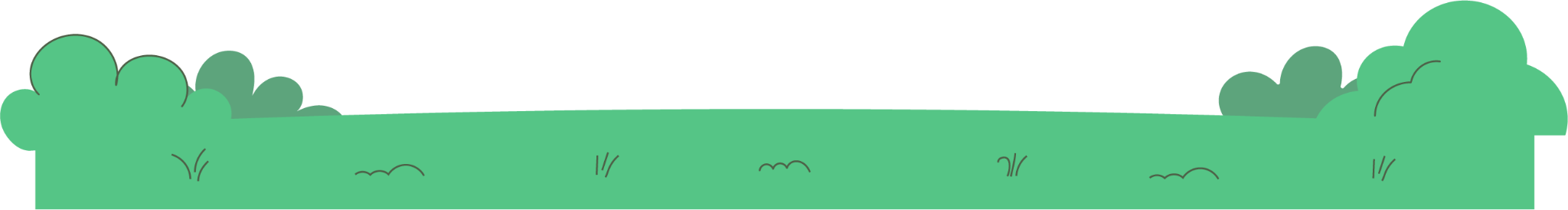 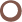 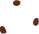 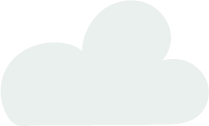 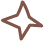 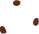 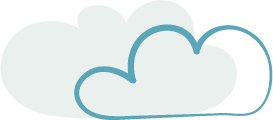 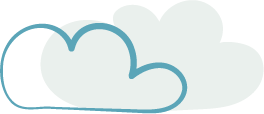 History
Category
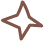 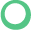 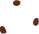 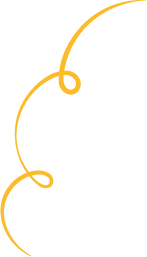 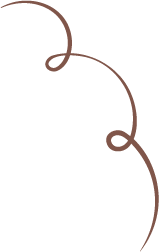 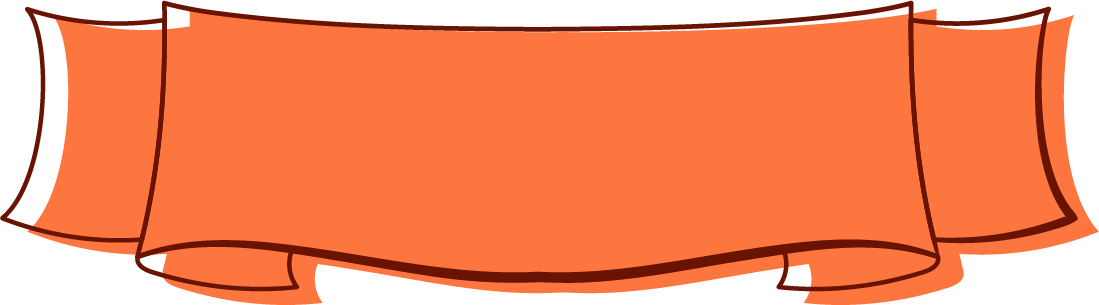 General Clue on US 
and World History
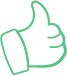 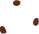 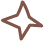 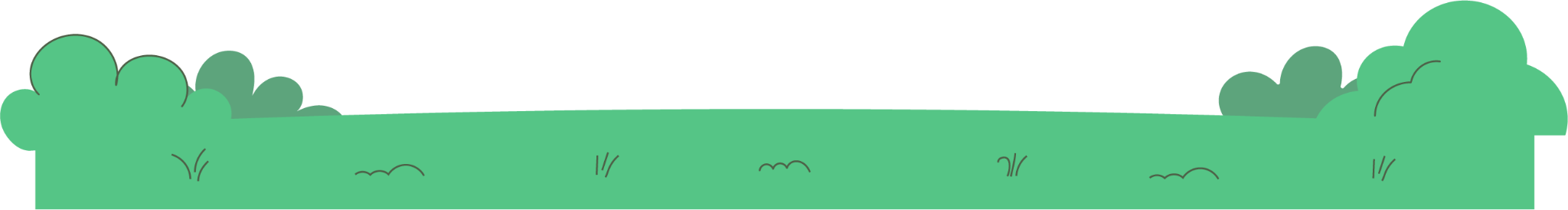 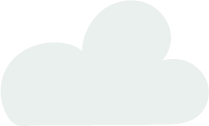 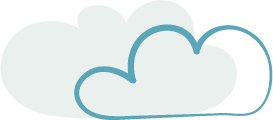 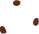 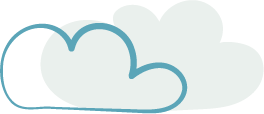 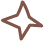 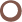 This Document Was 
Signed in 1776, Declaring 
Independence from Britain.
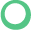 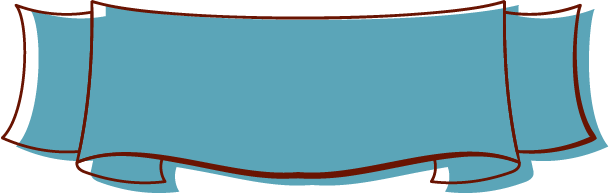 History
10 - Points
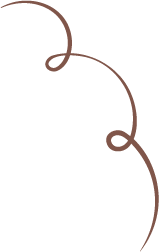 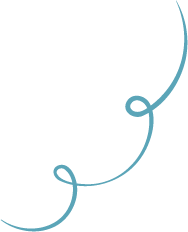 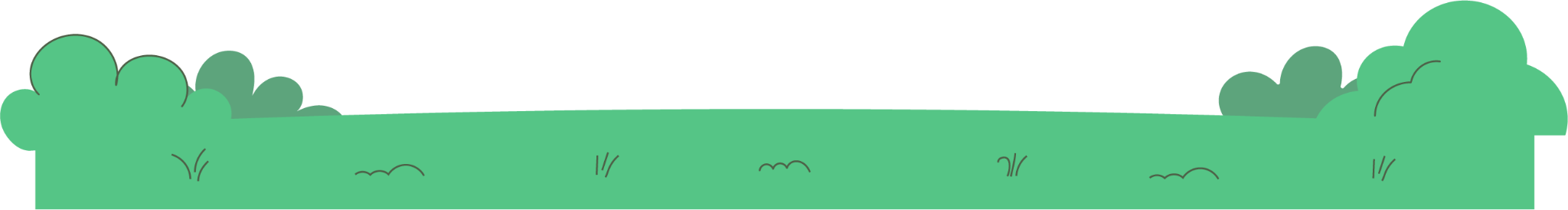 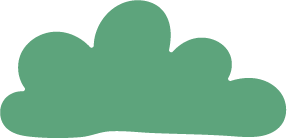 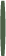 Game Board
Scoreboard
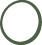 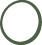 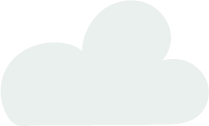 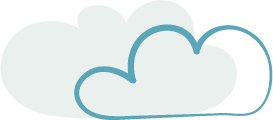 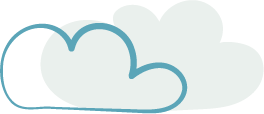 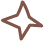 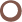 What is the Declaration of Independence?
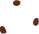 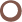 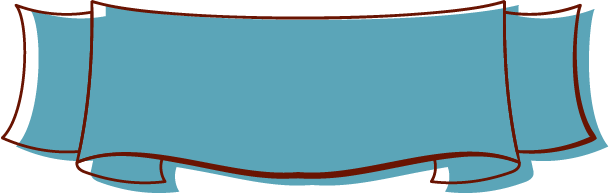 History
10 - Points
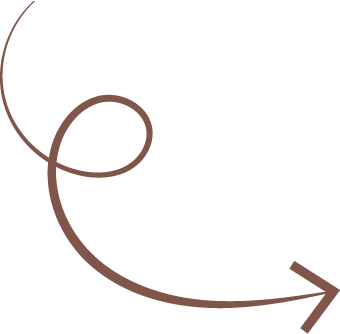 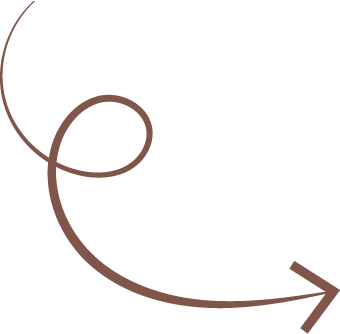 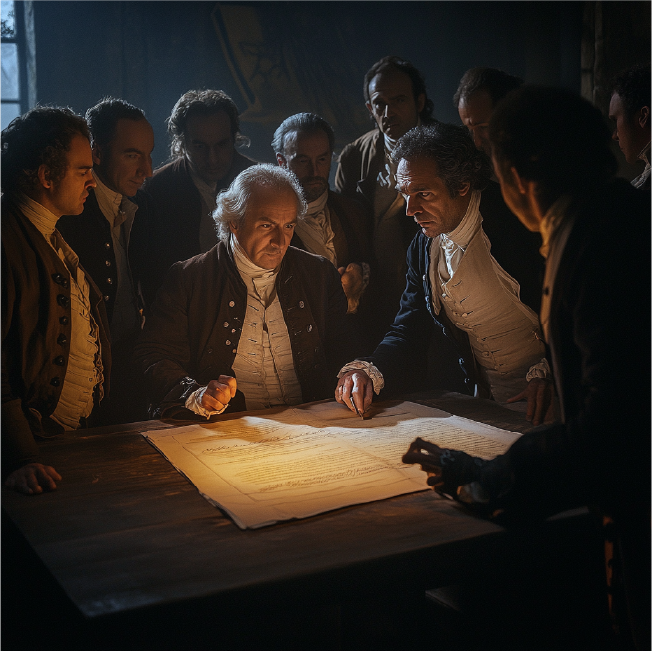 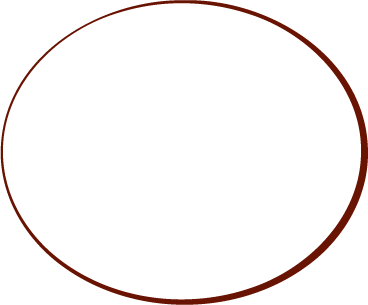 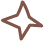 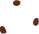 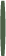 Game Board
Scoreboard
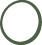 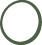 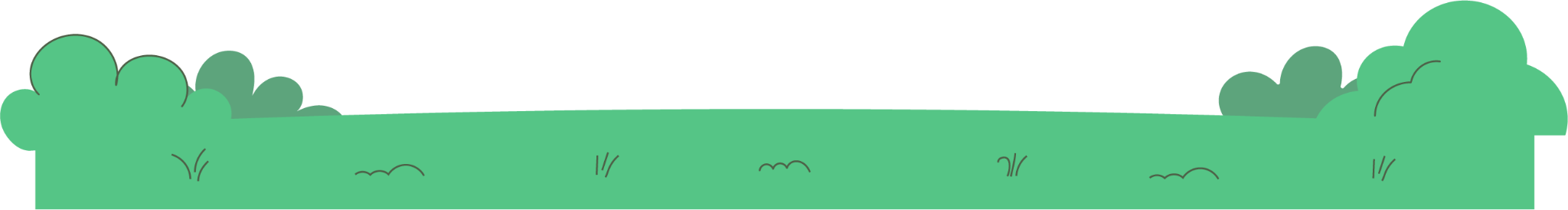 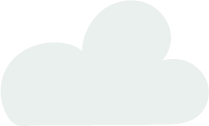 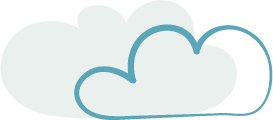 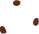 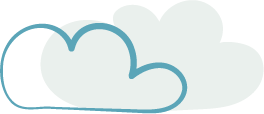 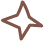 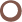 He Was the 
First President 
of the United States.
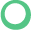 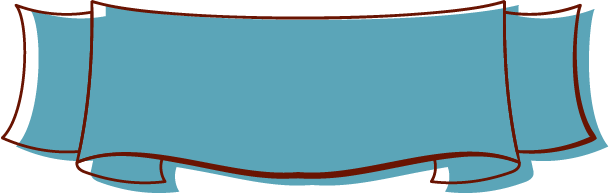 History
20 - Points
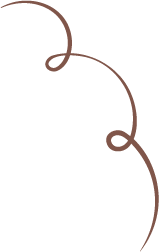 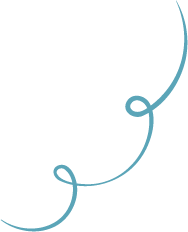 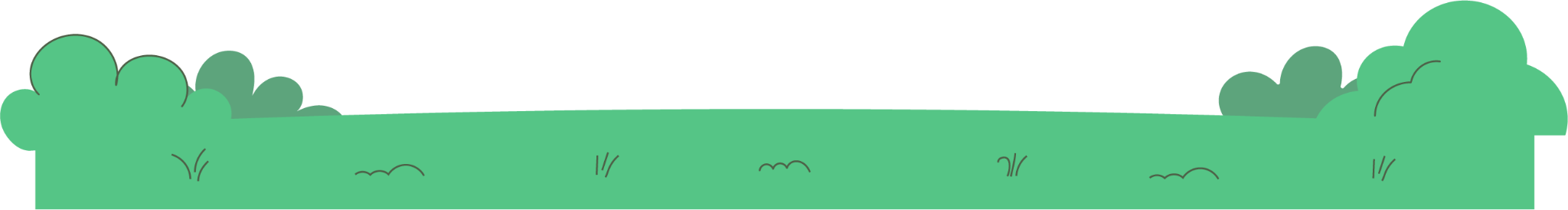 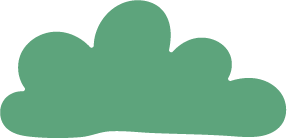 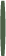 Game Board
Scoreboard
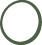 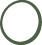 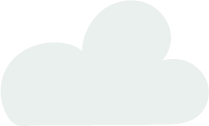 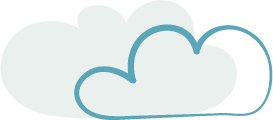 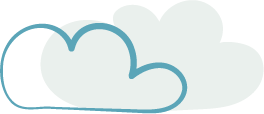 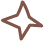 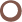 Who is 
George Washington?
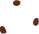 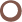 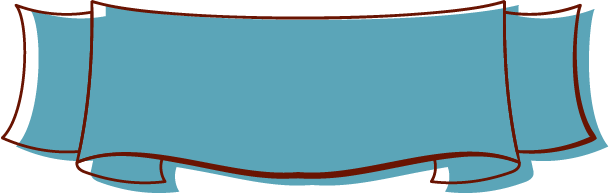 History
20 - Points
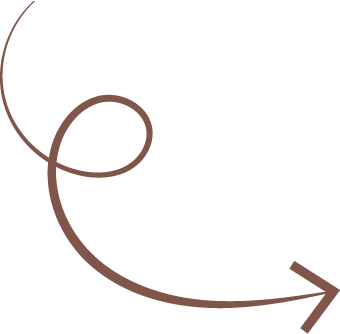 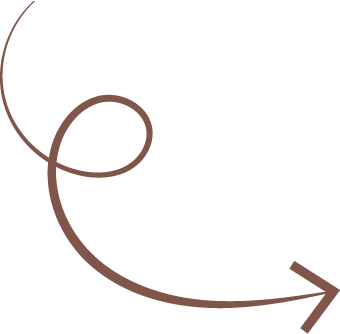 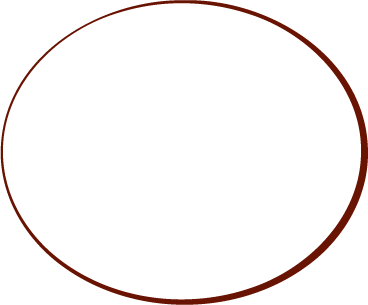 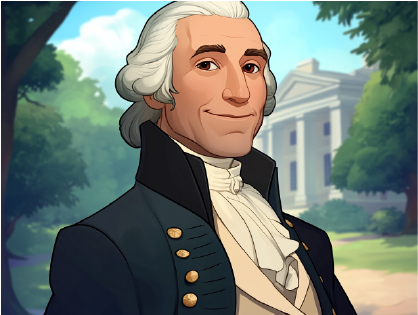 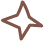 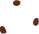 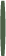 Game Board
Scoreboard
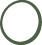 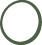 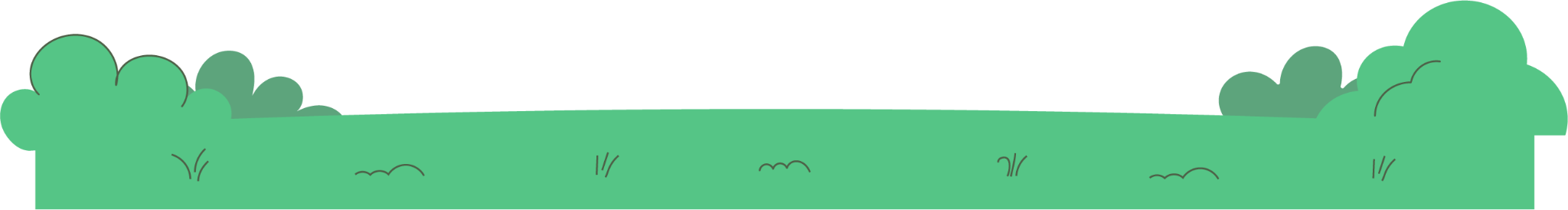 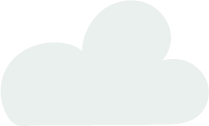 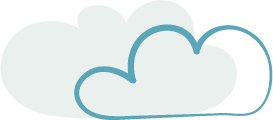 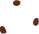 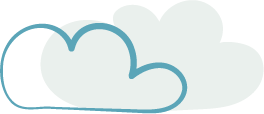 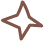 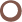 This Famous Ship 
Carried the Pilgrims to 
America in 1620.
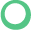 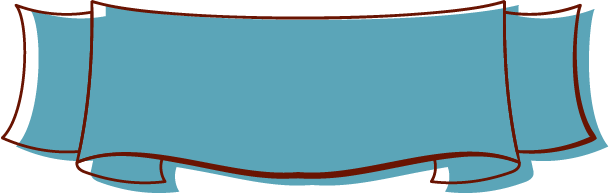 History
30 - Points
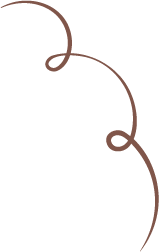 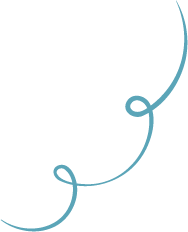 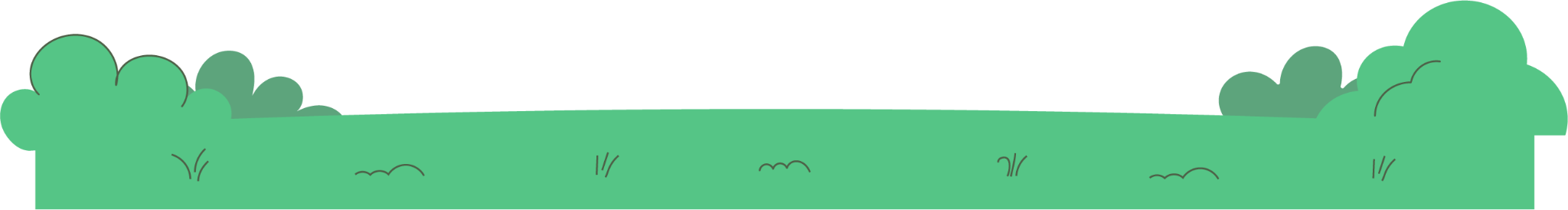 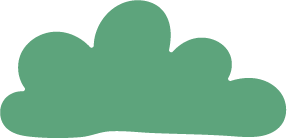 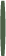 Game Board
Scoreboard
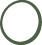 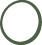 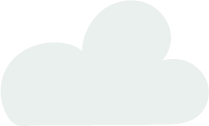 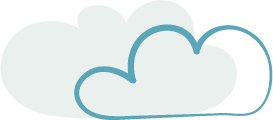 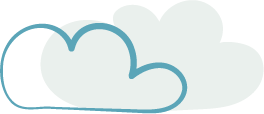 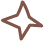 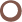 What is the 
Mayflower?
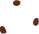 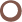 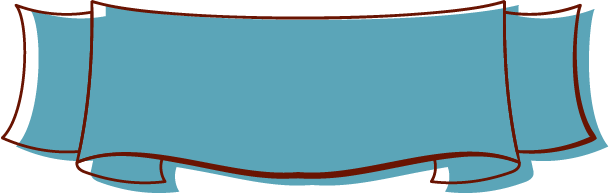 History
30 - Points
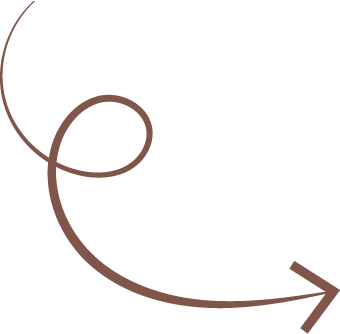 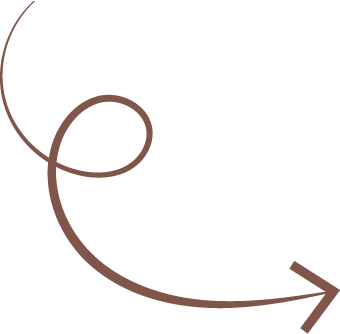 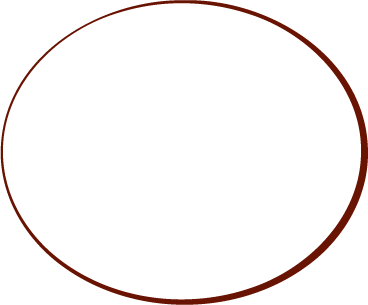 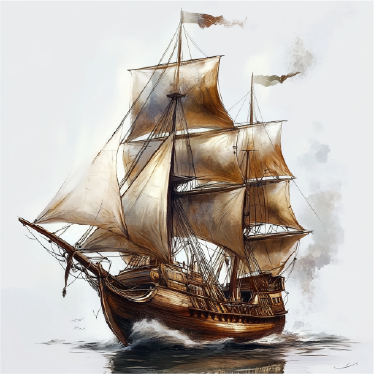 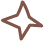 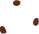 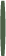 Game Board
Scoreboard
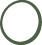 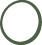 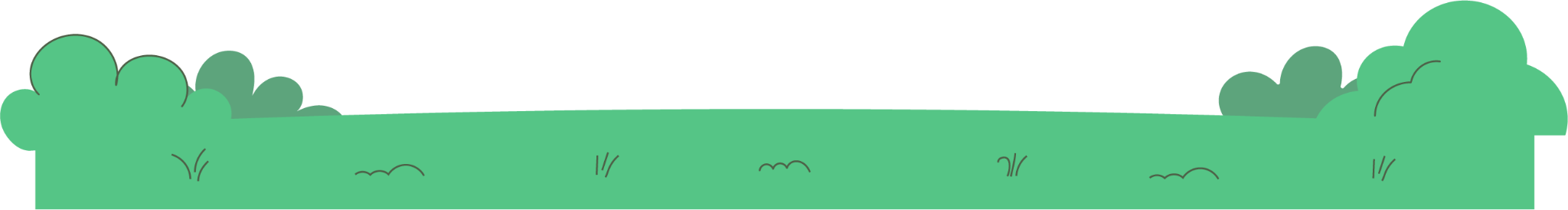 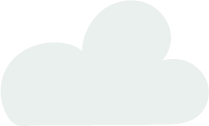 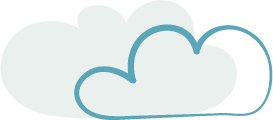 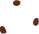 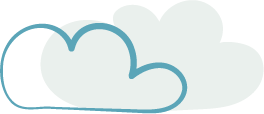 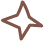 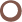 The Great Wall 
Was Built to Protect 
This Country.
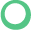 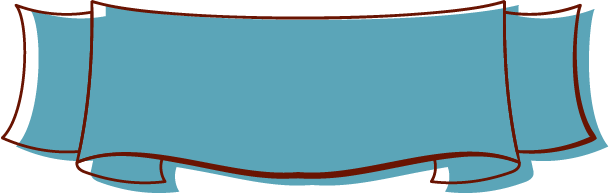 History
50 - Points
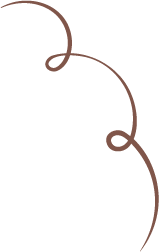 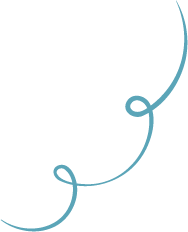 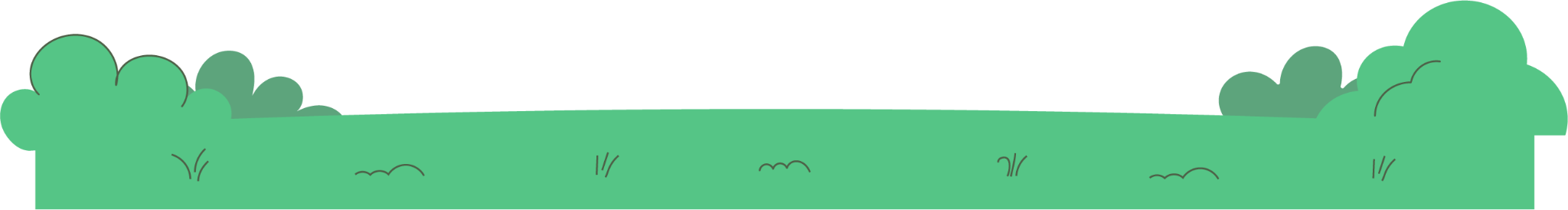 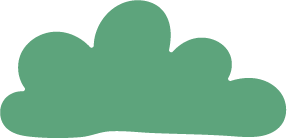 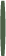 Game Board
Scoreboard
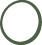 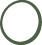 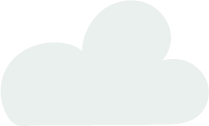 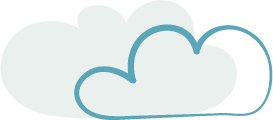 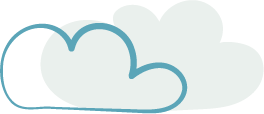 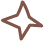 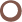 What is 
China?
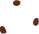 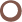 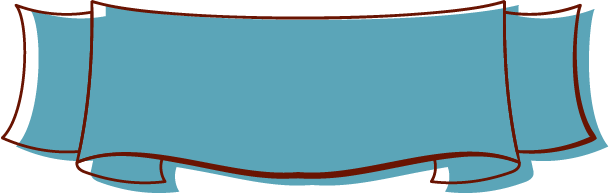 History
50 - Points
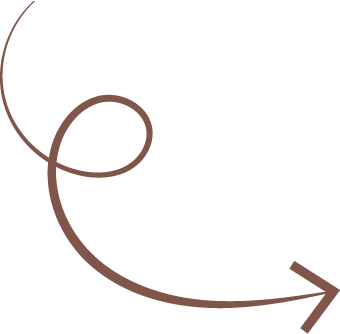 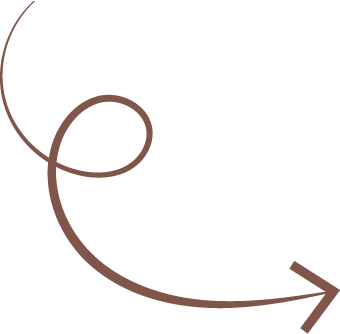 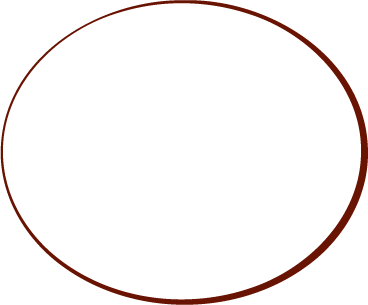 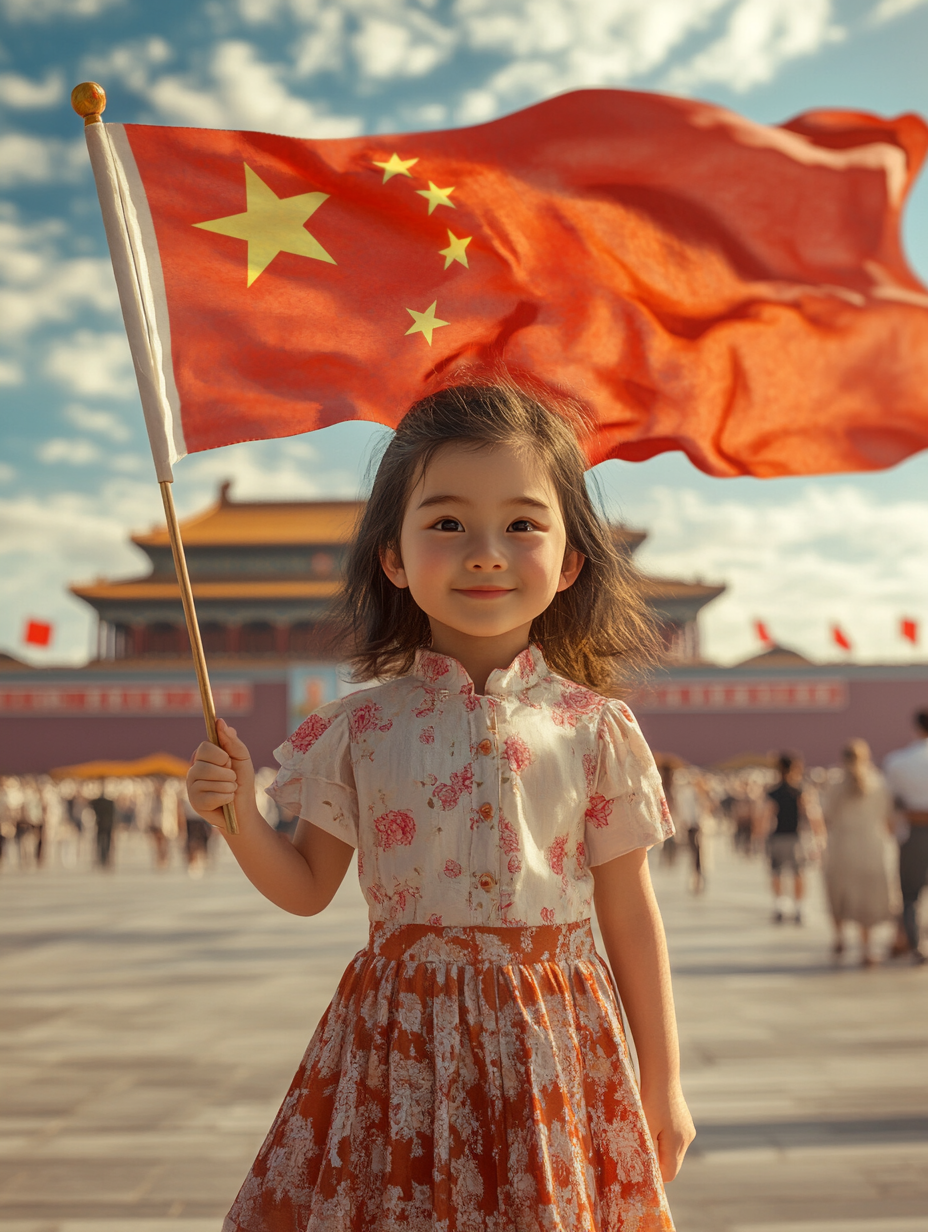 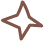 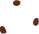 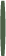 Game Board
Scoreboard
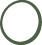 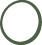 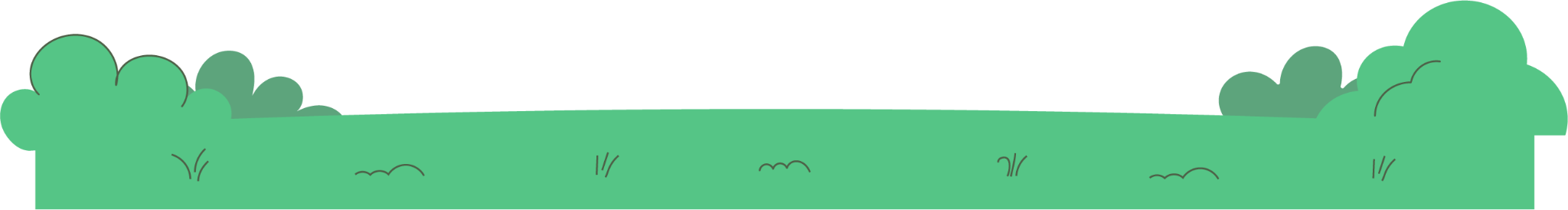 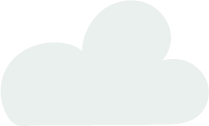 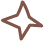 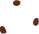 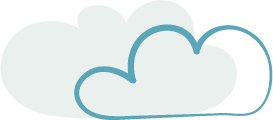 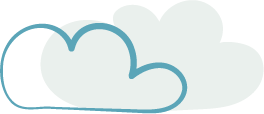 Science
Category
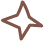 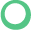 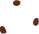 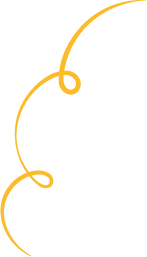 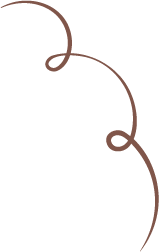 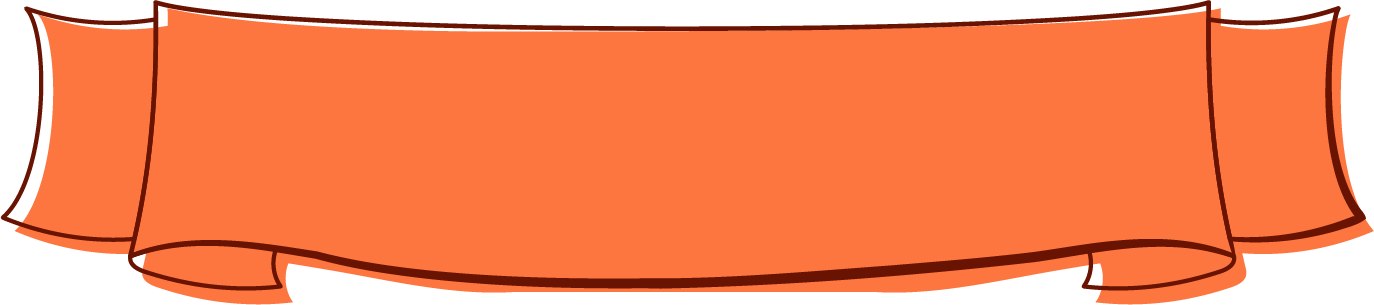 The Clues Focus on Fundamental 
Scientific Facts, Nature, and Space.
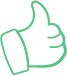 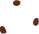 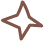 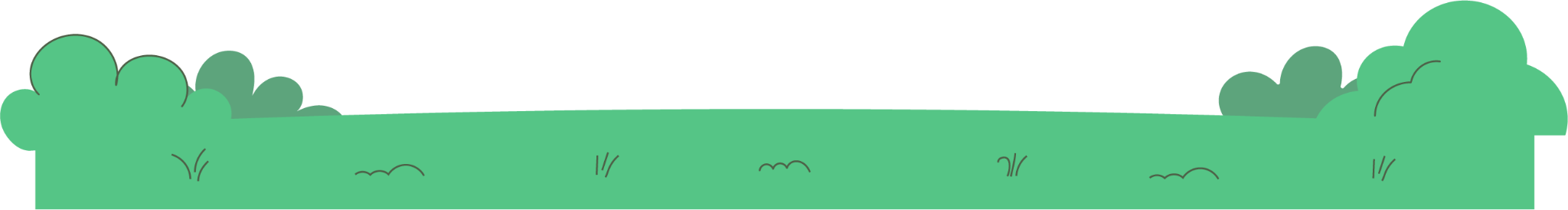 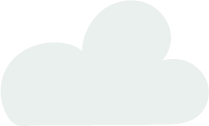 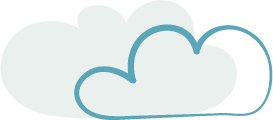 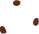 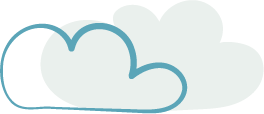 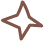 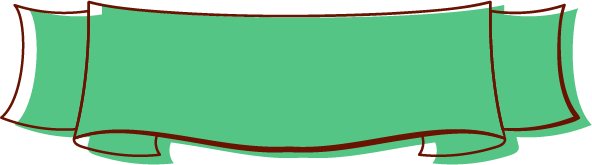 Science
10 - Points
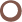 This is the 
Closest Star 
to Earth.
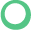 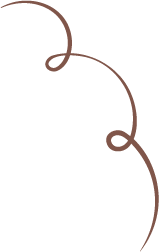 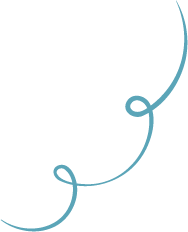 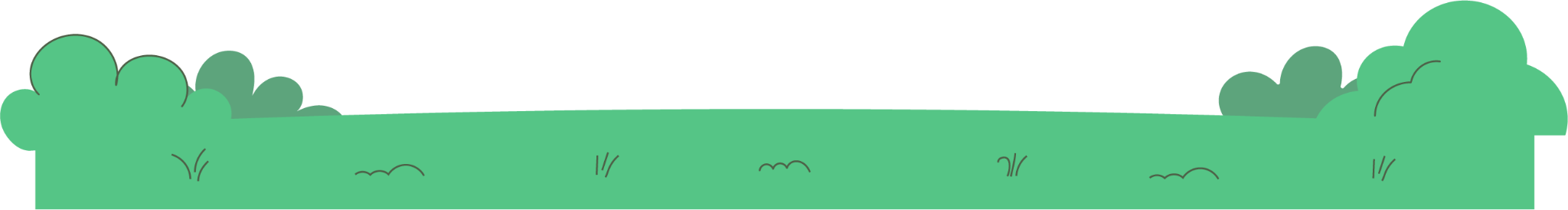 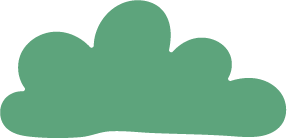 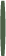 Game Board
Scoreboard
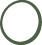 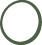 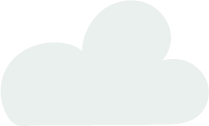 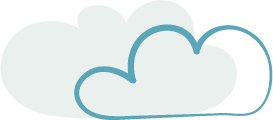 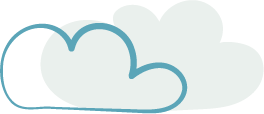 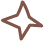 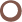 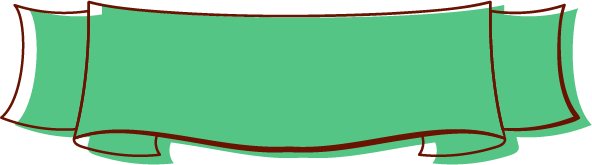 Science
10 - Points
What is 
the Sun?
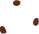 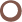 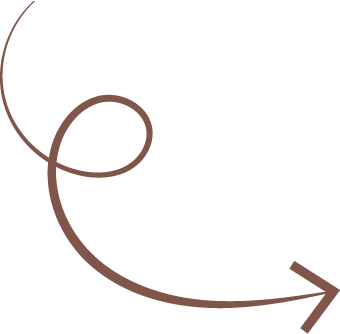 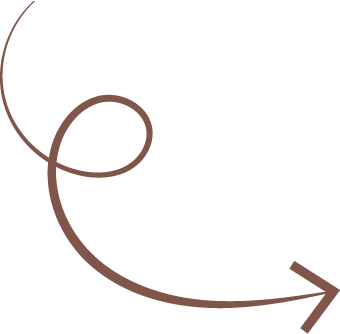 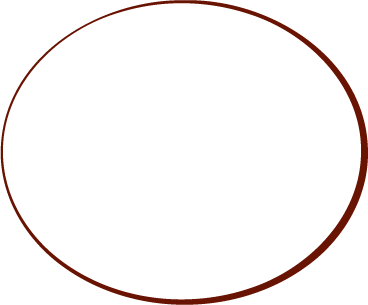 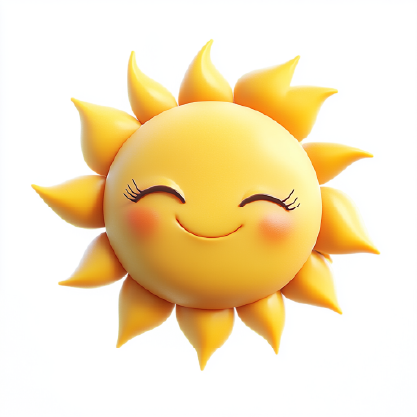 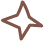 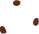 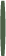 Game Board
Scoreboard
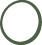 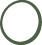 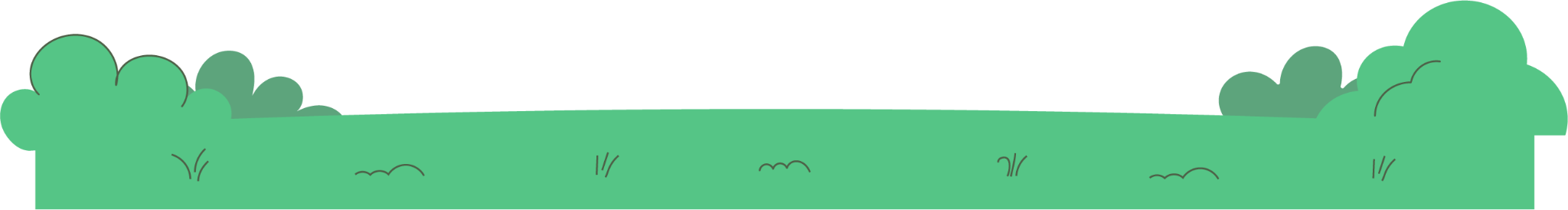 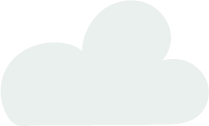 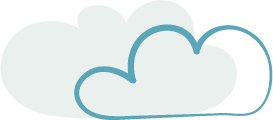 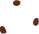 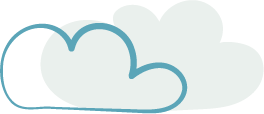 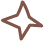 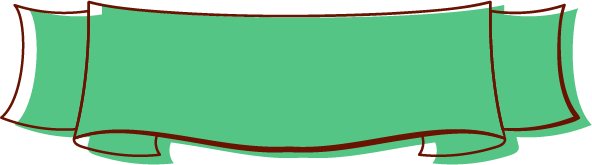 Science
20 - Points
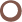 This Planet 
is Known as 
the Red Planet.
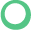 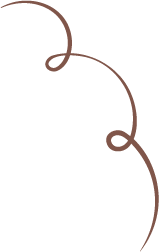 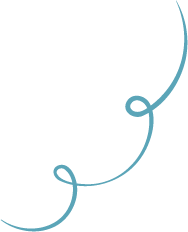 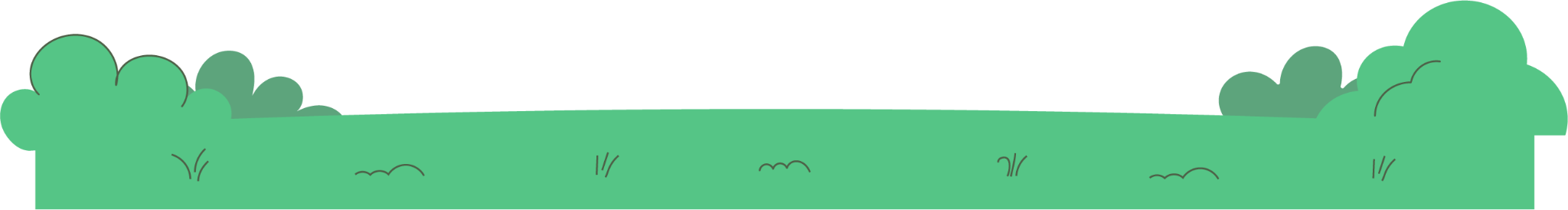 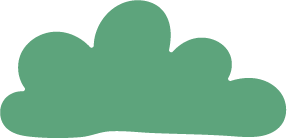 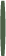 Game Board
Scoreboard
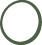 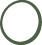 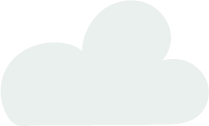 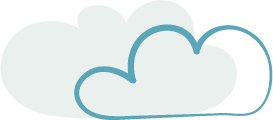 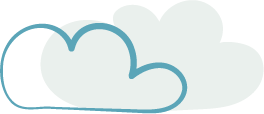 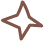 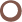 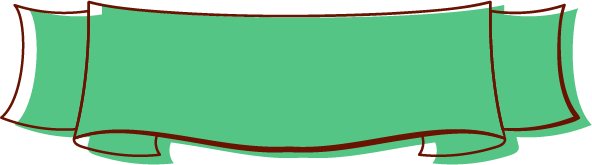 Science
20 - Points
What 
is Mars?
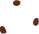 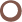 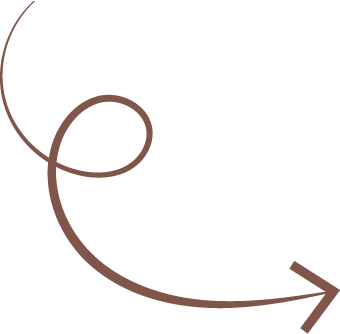 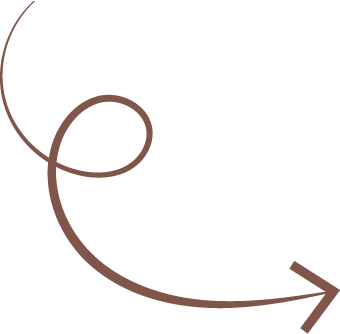 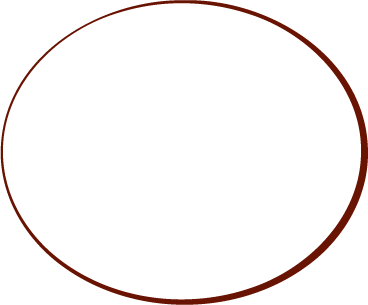 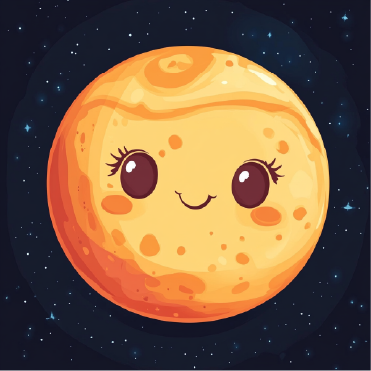 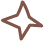 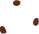 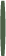 Game Board
Scoreboard
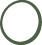 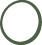 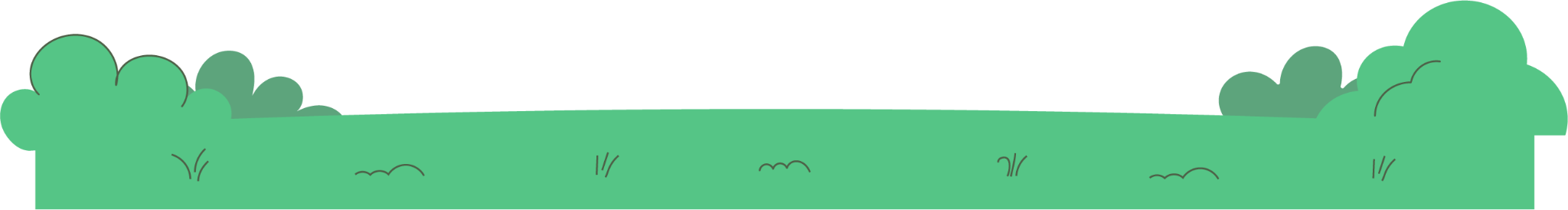 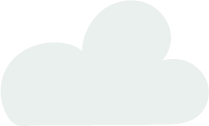 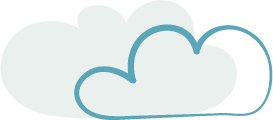 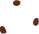 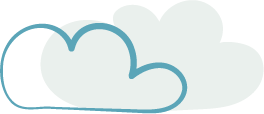 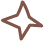 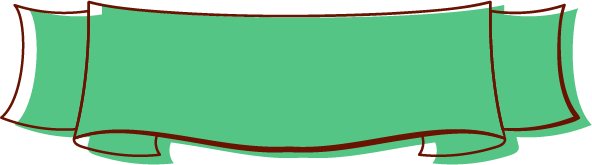 Science
30 - Points
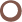 Water Turns 
Into This 
When it Freezes.
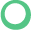 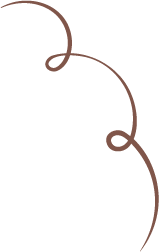 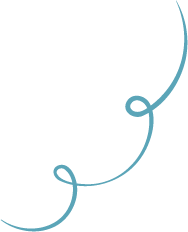 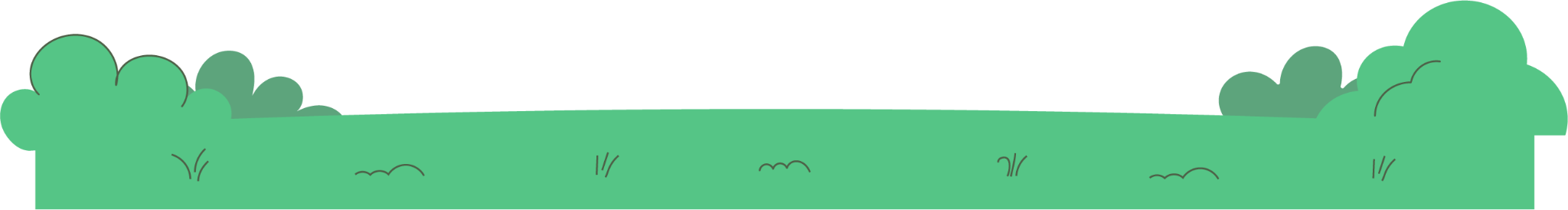 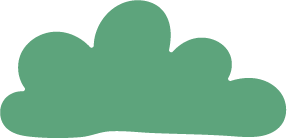 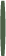 Game Board
Scoreboard
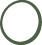 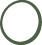 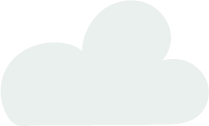 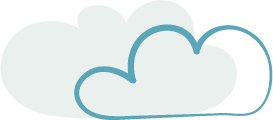 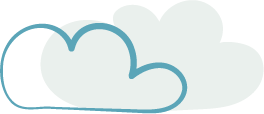 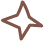 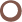 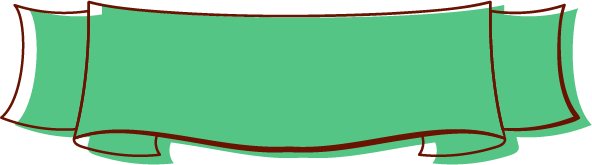 Science
30 - Points
What is 
Ice?
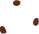 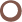 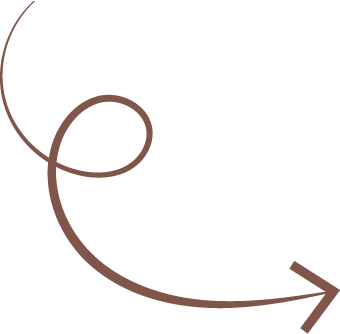 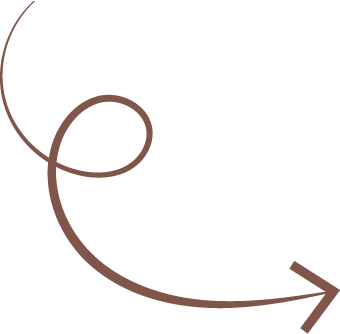 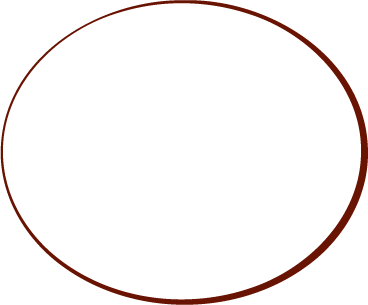 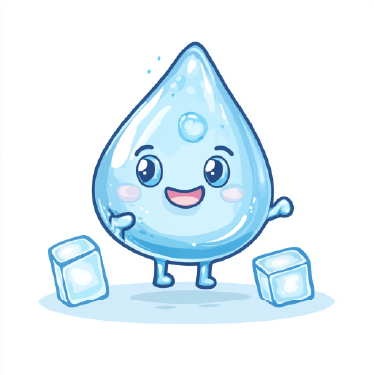 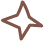 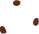 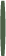 Game Board
Scoreboard
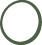 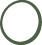 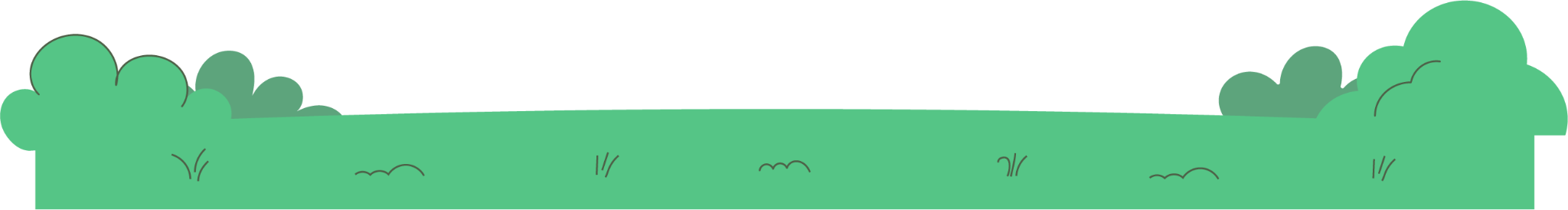 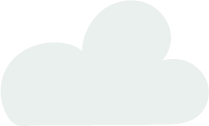 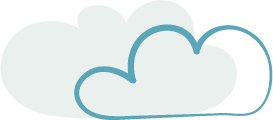 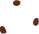 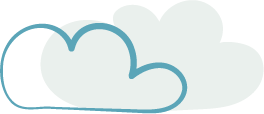 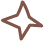 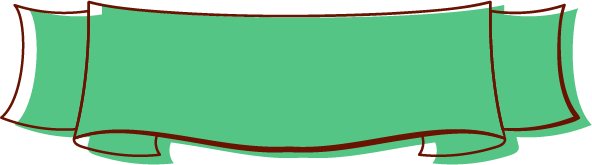 Science
50 - Points
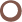 This Gas is Essential 
For Humans 
to Breathe.
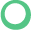 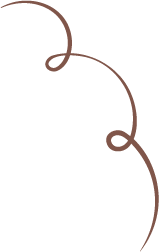 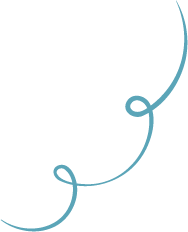 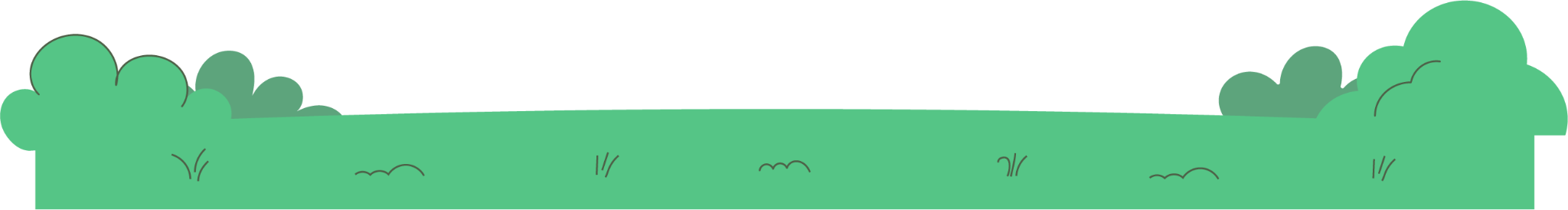 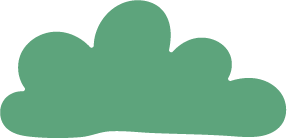 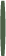 Game Board
Scoreboard
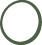 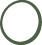 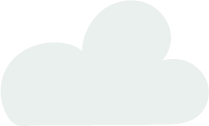 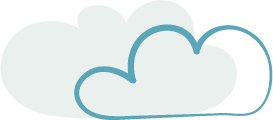 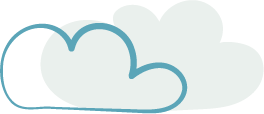 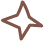 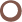 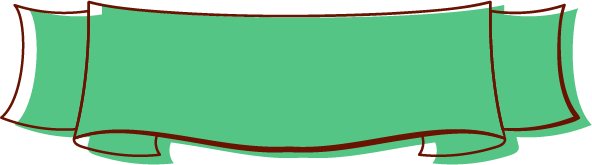 Science
50 - Points
What is 
Oxygen?
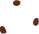 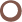 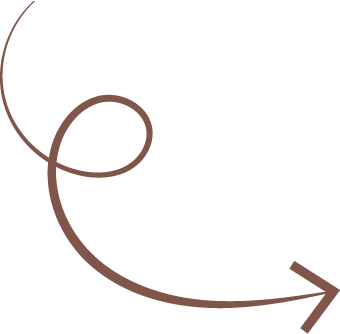 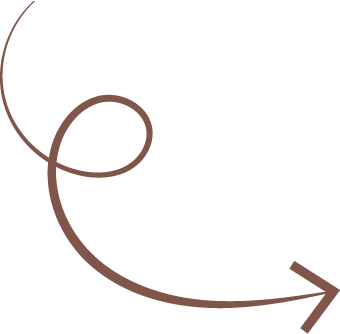 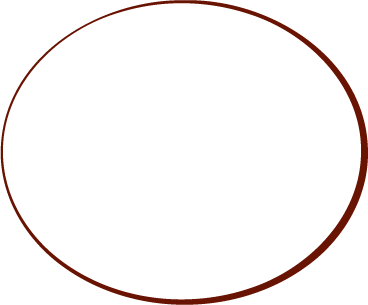 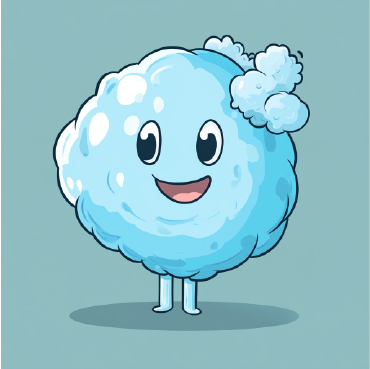 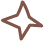 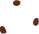 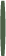 Game Board
Scoreboard
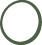 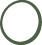 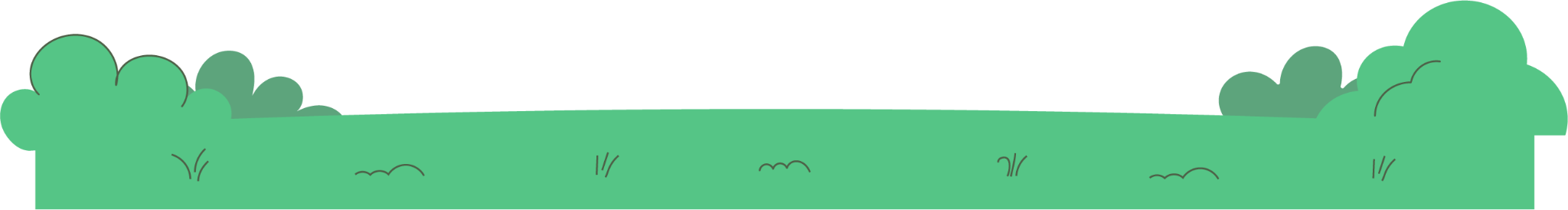 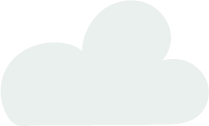 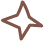 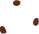 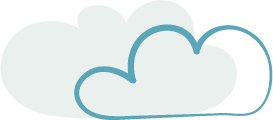 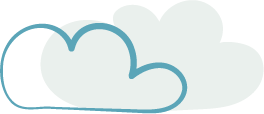 Animals
Category
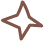 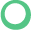 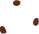 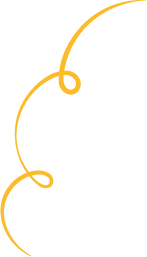 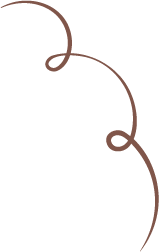 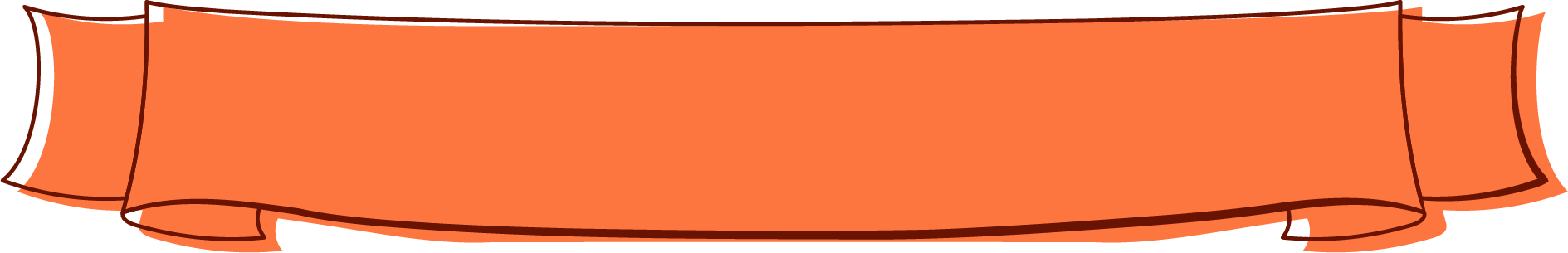 The Clues in This Category Feature Different Animals, 
Their Characteristics, and Habitats.
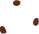 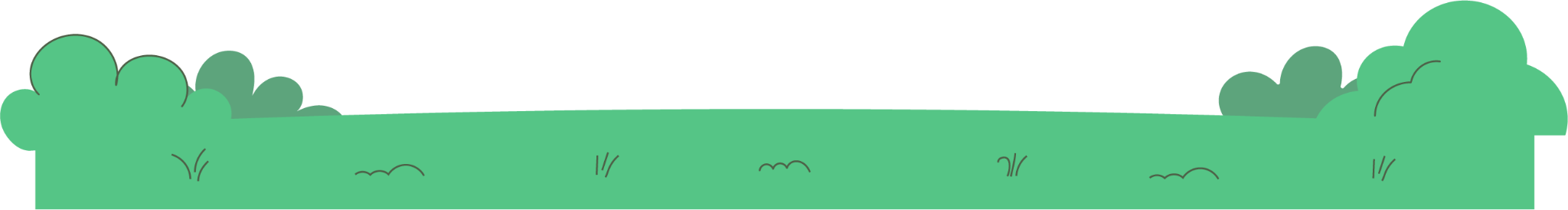 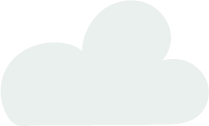 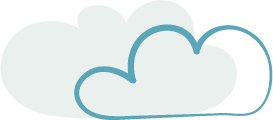 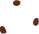 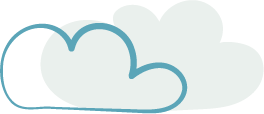 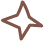 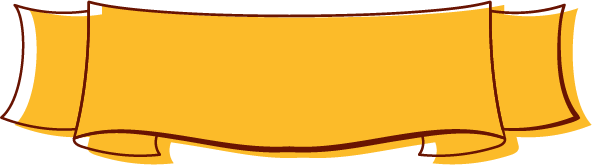 Animals
10 - Points
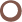 This Animal is 
Known as 
the King of the Jungle.
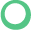 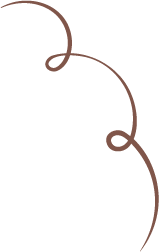 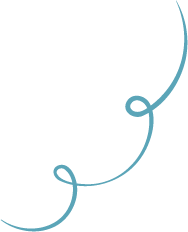 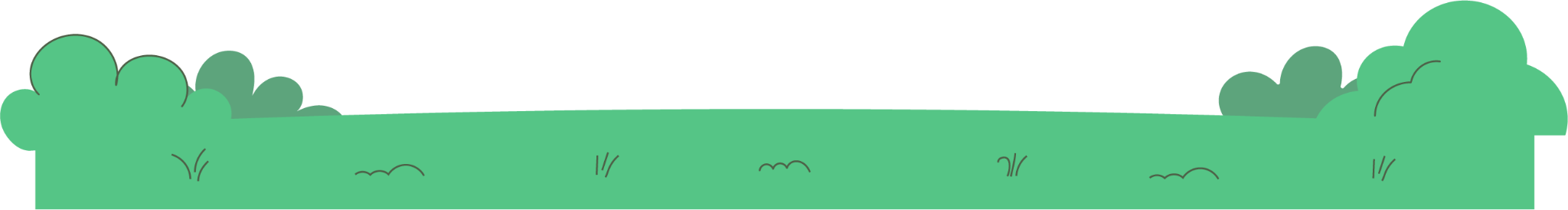 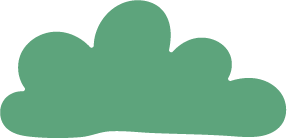 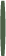 Game Board
Scoreboard
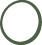 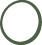 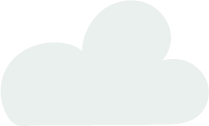 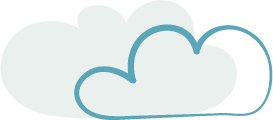 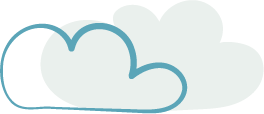 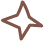 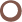 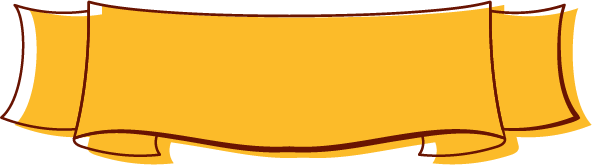 Animals
10 - Points
What is 
a Lion?
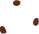 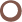 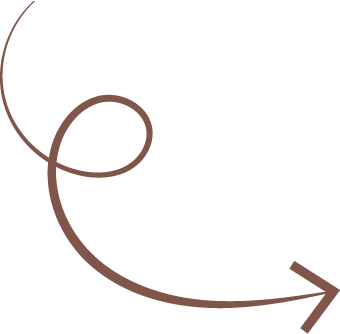 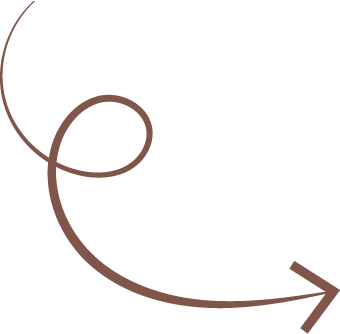 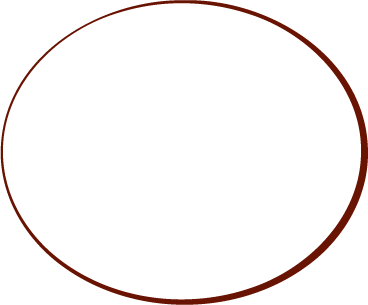 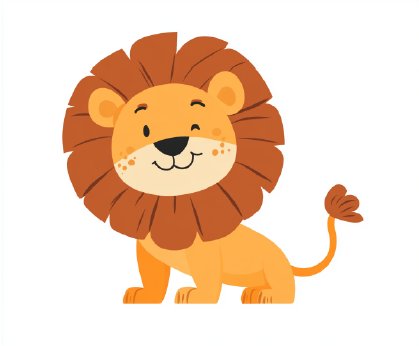 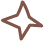 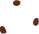 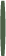 Game Board
Scoreboard
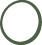 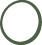 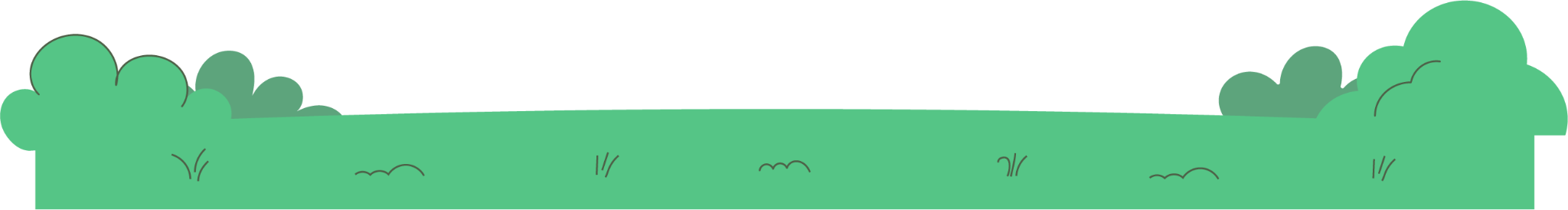 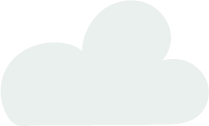 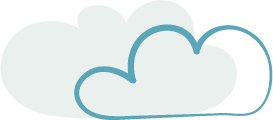 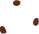 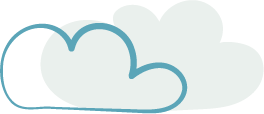 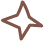 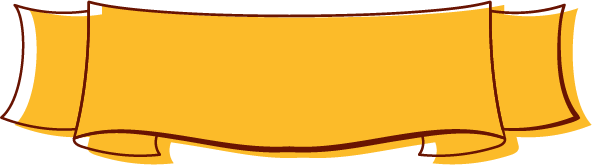 Animals
20 - Points
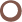 This Black and 
White Bear 
Eats Bamboo.
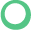 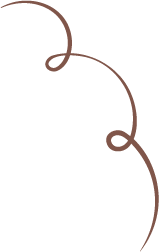 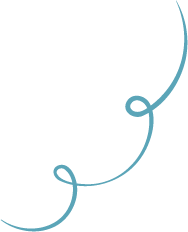 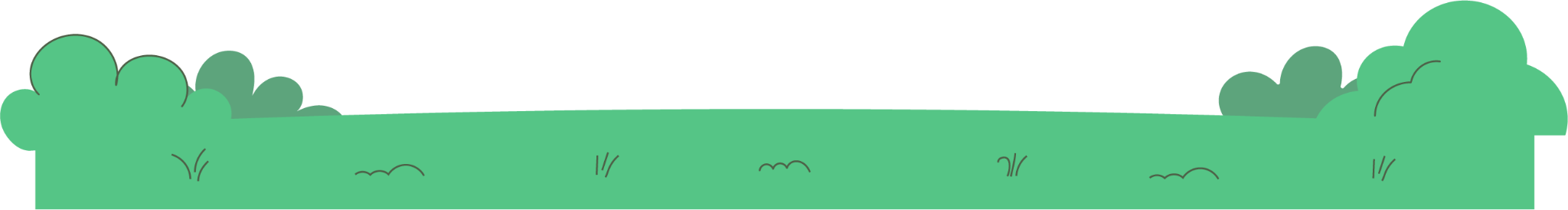 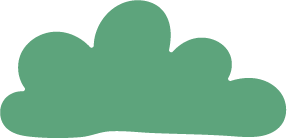 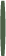 Game Board
Scoreboard
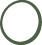 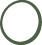 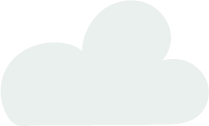 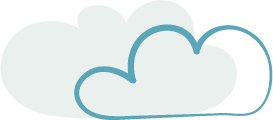 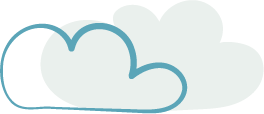 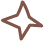 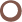 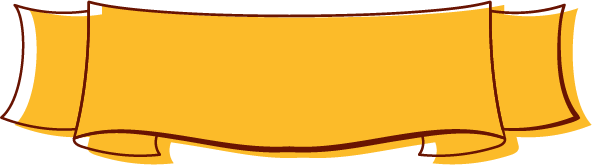 Animals
20 - Points
What is 
a Panda?
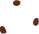 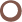 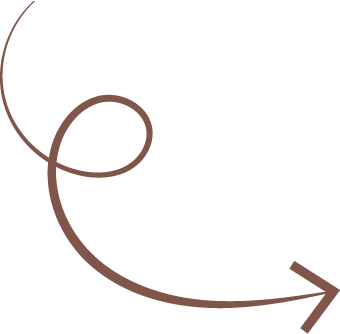 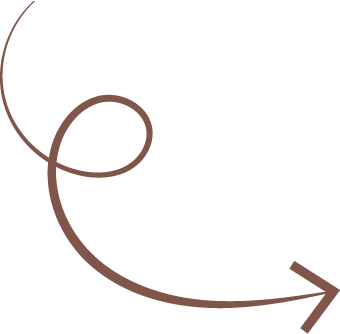 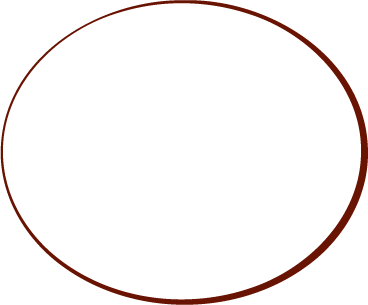 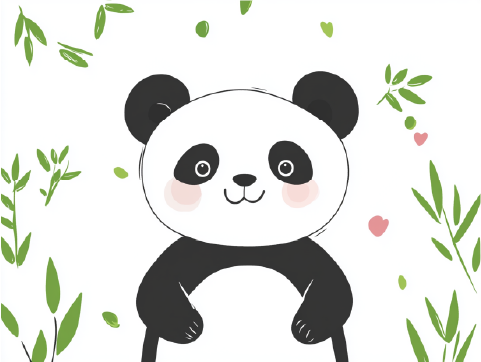 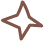 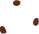 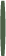 Game Board
Scoreboard
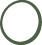 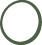 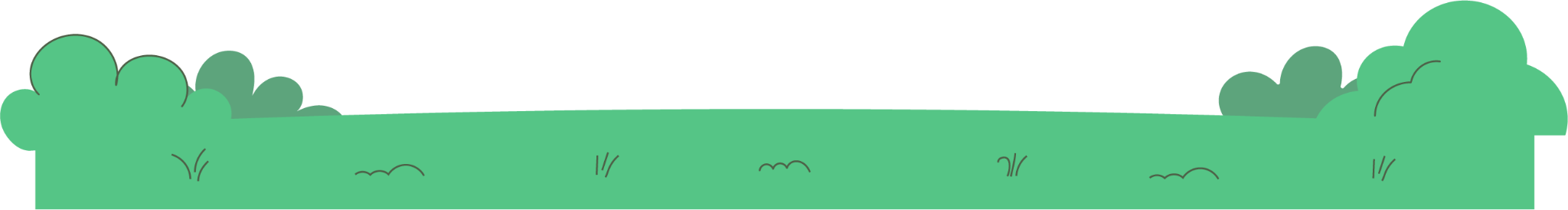 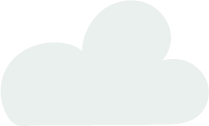 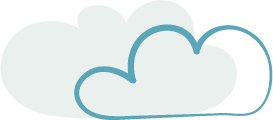 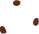 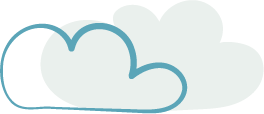 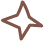 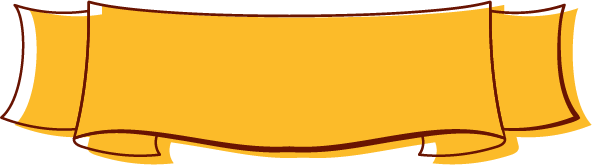 Animals
30 - Points
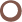 This Large Mammal 
Has a Trunk and 
Big Ears.
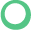 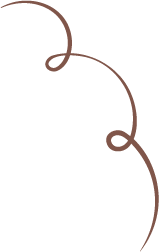 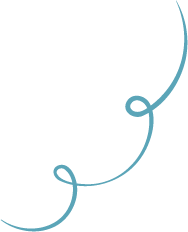 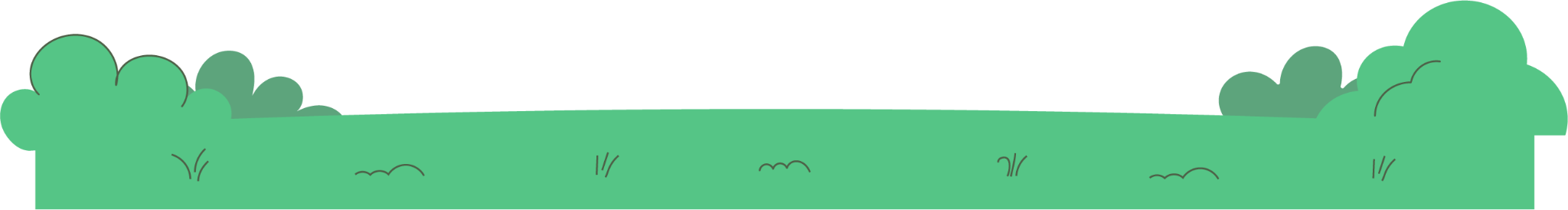 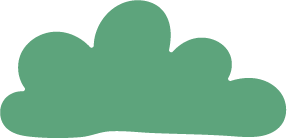 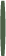 Game Board
Scoreboard
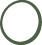 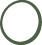 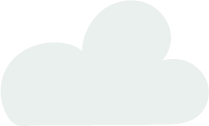 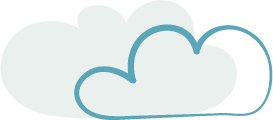 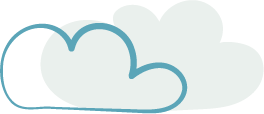 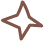 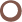 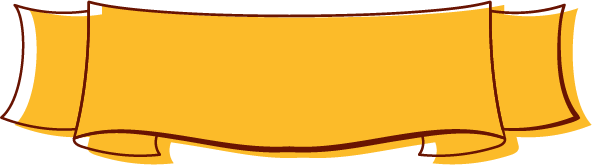 Animals
30 - Points
What is an 
Elephant?
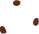 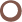 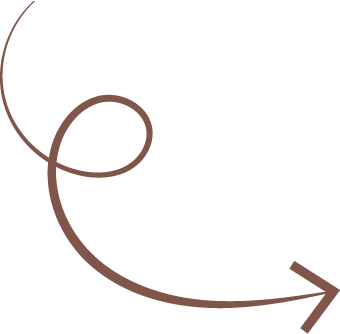 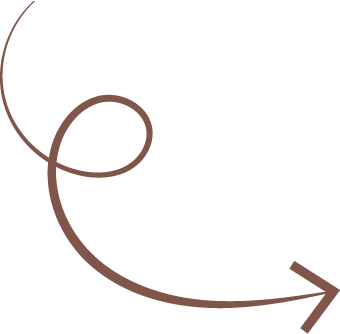 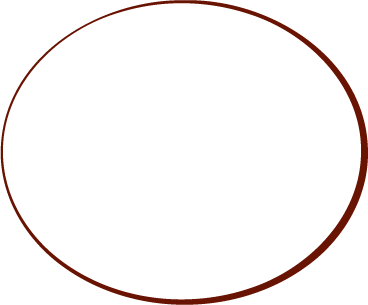 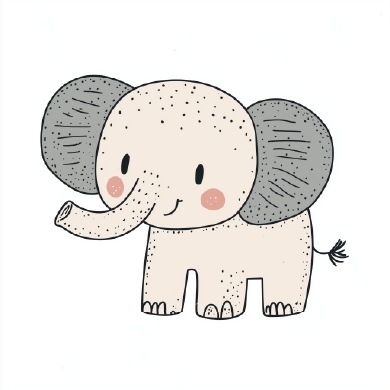 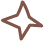 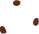 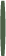 Game Board
Scoreboard
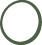 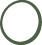 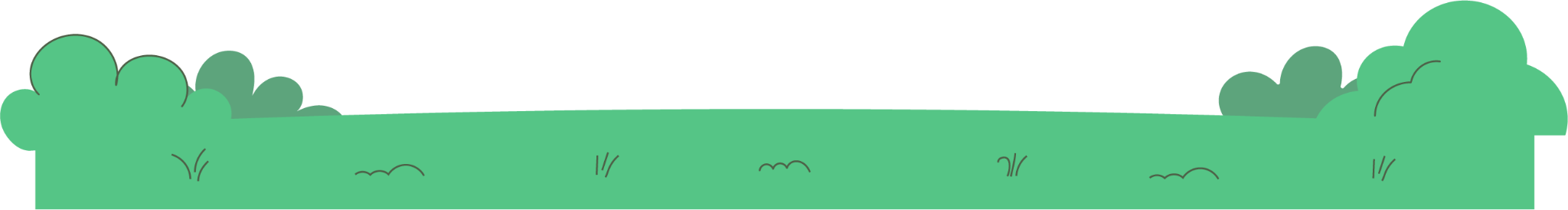 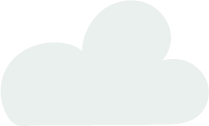 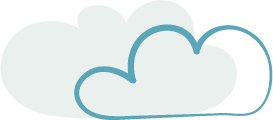 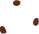 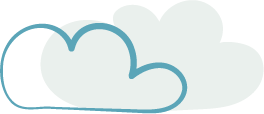 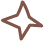 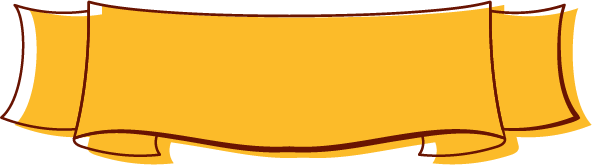 Animals
50 - Points
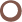 This Bird is Known For Its Colorful Feathers and Ability
to Mimic Sounds.
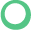 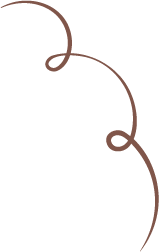 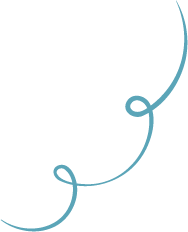 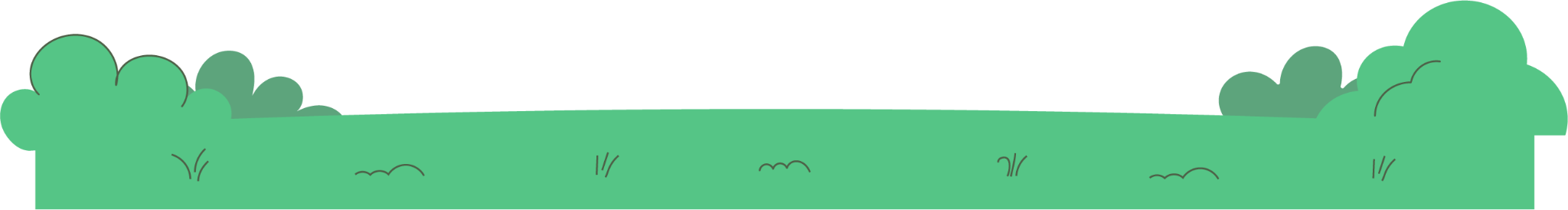 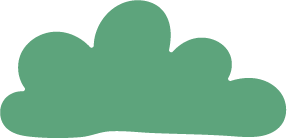 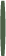 Game Board
Scoreboard
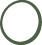 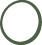 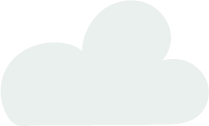 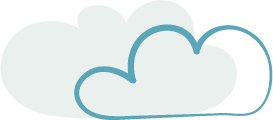 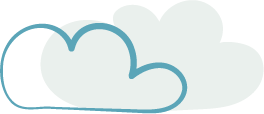 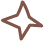 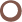 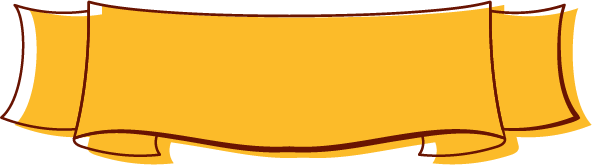 Animals
50 - Points
What is 
a Parrot?
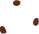 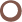 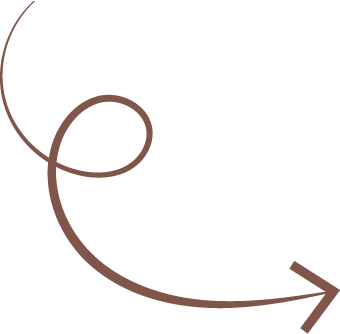 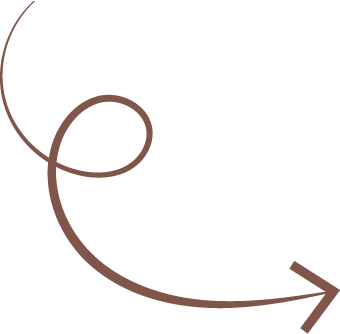 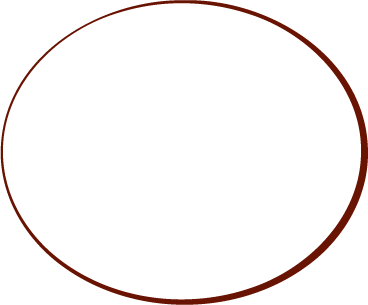 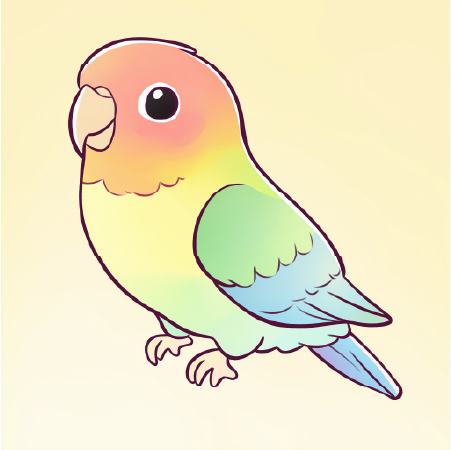 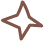 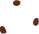 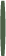 Game Board
Scoreboard
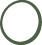 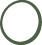 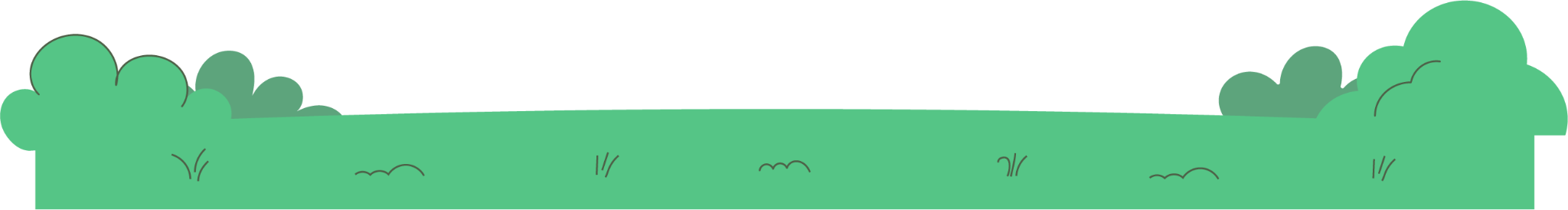 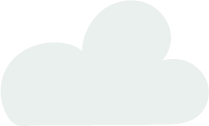 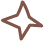 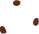 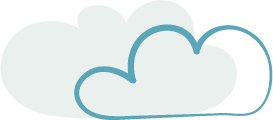 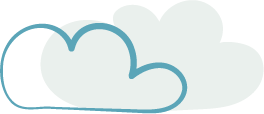 Fairy Tales
Category
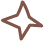 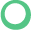 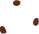 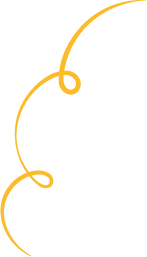 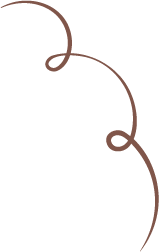 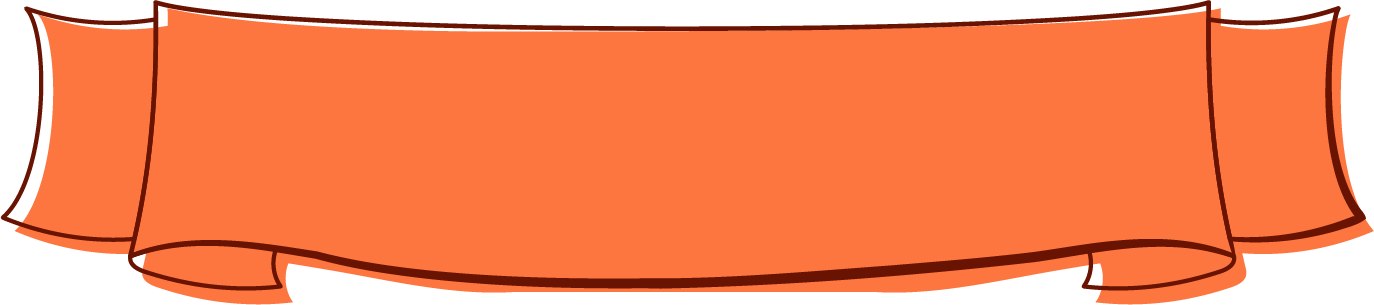 The Clues Contain Famous Fairy Tales 
and Their Characters
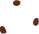 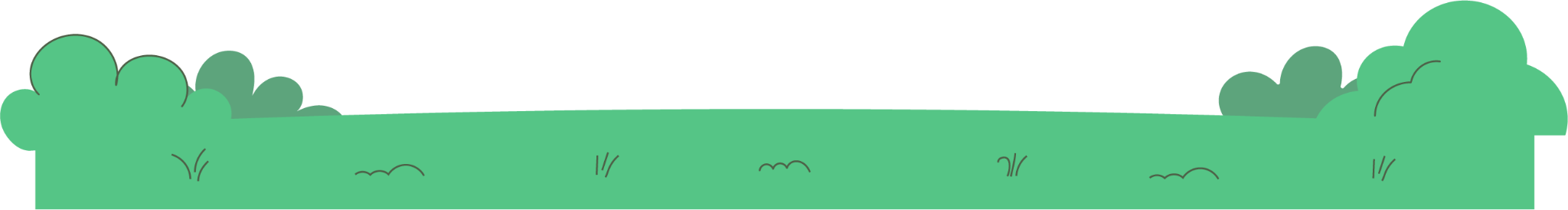 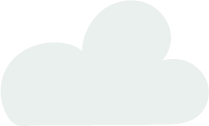 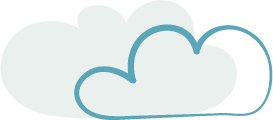 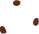 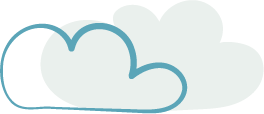 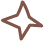 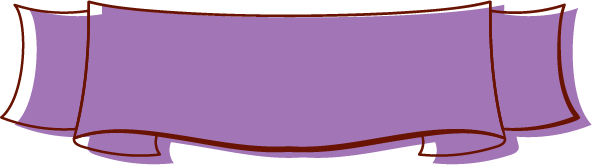 Fairy Tales
10 - Points
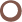 This Girl Had to 
Leave the Ball Before 
Midnight.
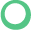 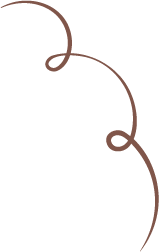 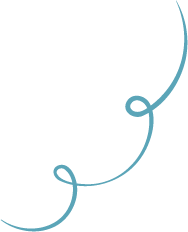 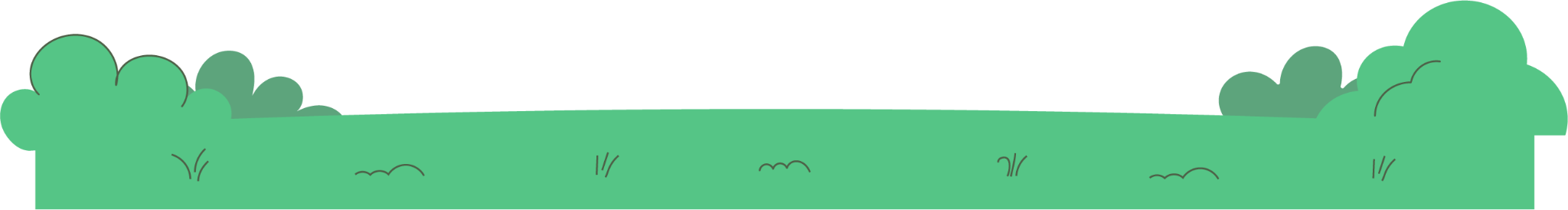 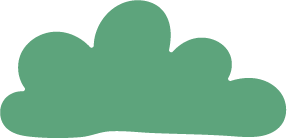 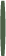 Game Board
Scoreboard
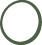 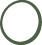 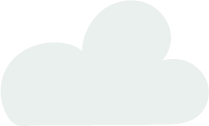 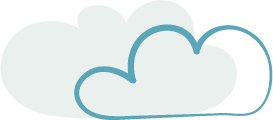 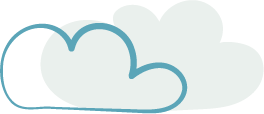 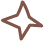 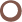 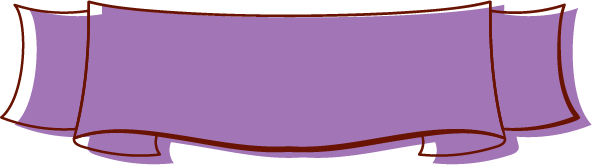 Fairy Tales
10 - Points
Who is 
Cinderella?
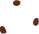 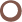 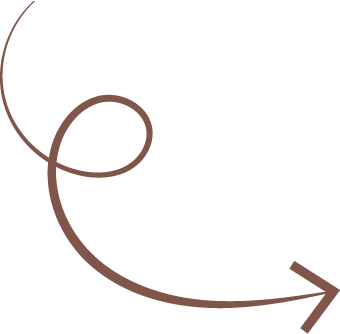 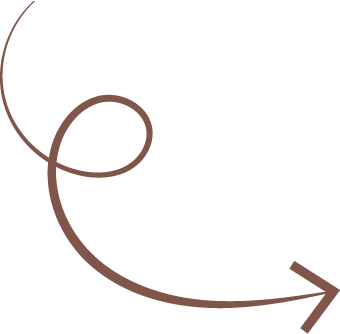 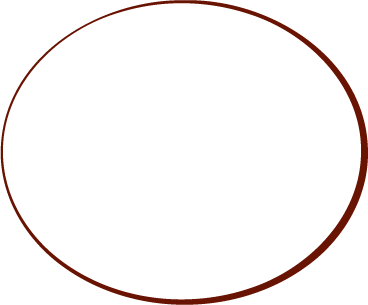 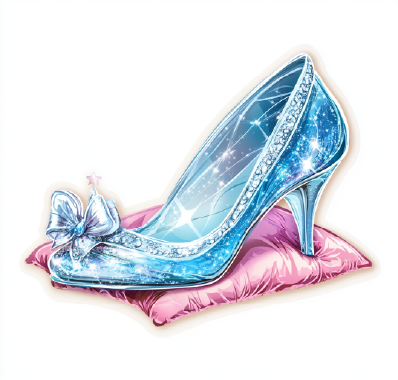 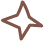 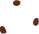 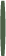 Game Board
Scoreboard
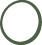 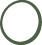 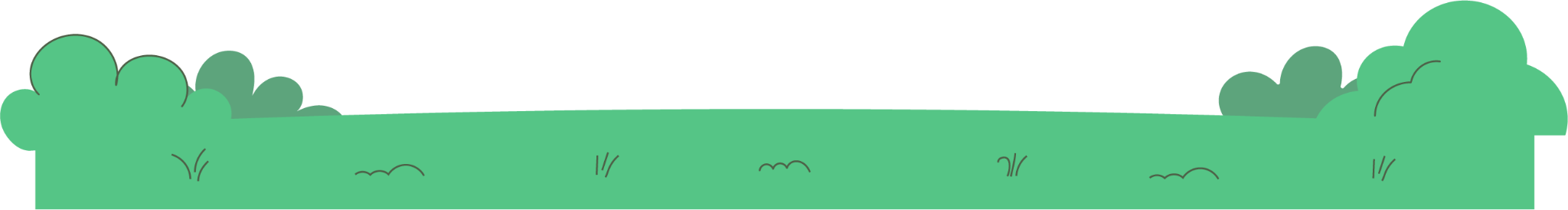 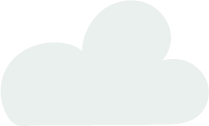 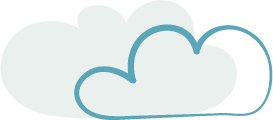 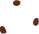 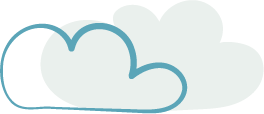 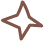 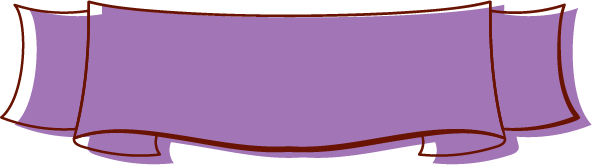 Fairy Tales
20 - Points
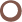 This Fairy Tale Character 
Had Very Long Hair and 
Was Trapped in a Tower.
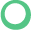 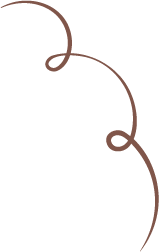 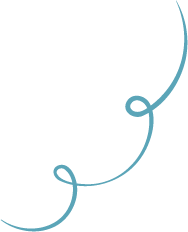 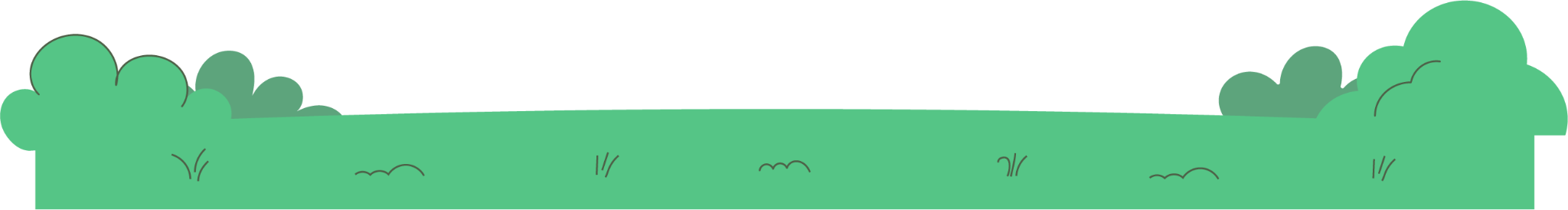 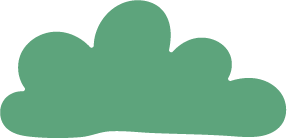 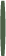 Game Board
Scoreboard
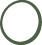 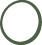 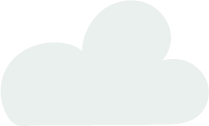 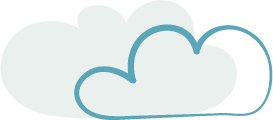 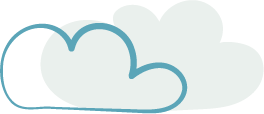 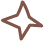 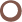 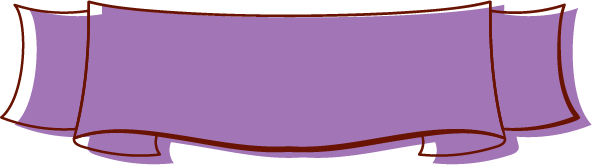 Fairy Tales
20 - Points
Who is 
Rapunzel?
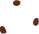 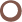 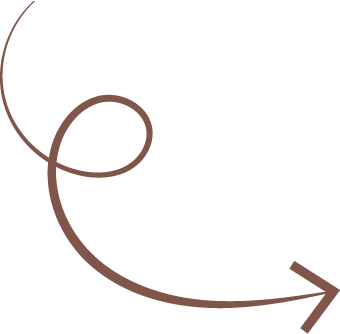 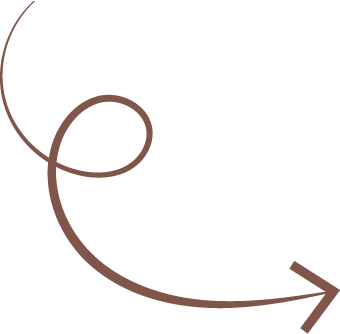 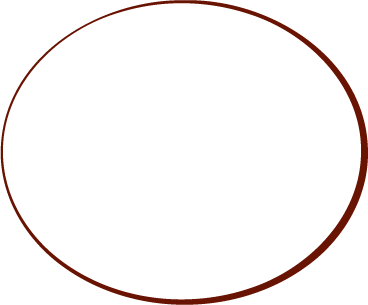 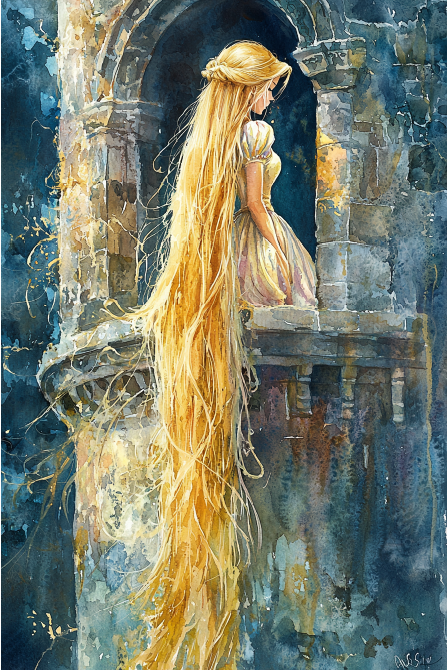 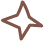 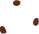 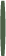 Game Board
Scoreboard
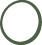 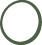 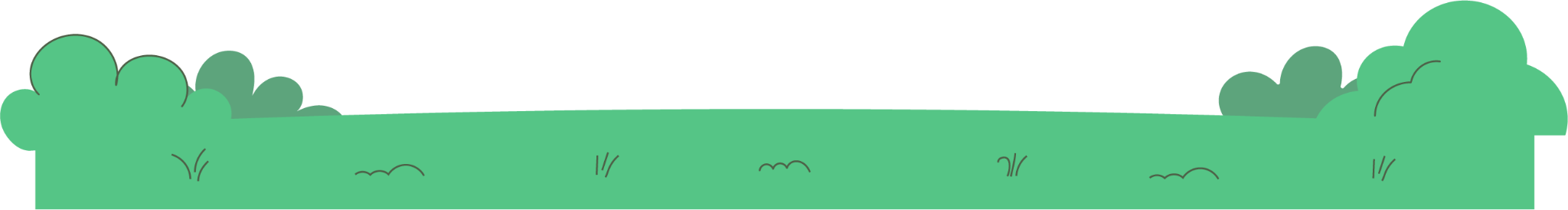 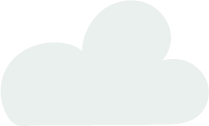 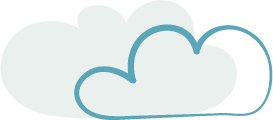 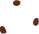 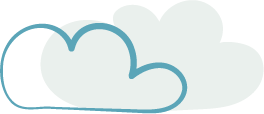 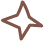 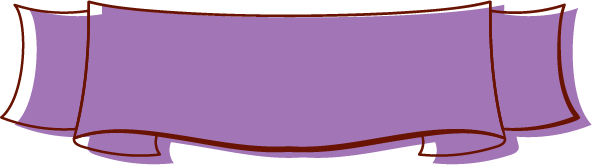 Fairy Tales
30 - Points
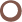 A Little Girl Met a Big 
Bad Wolf on Her Way 
to Visit Her Grandmother.
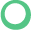 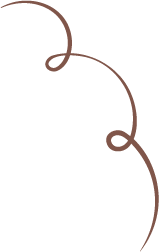 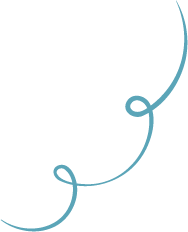 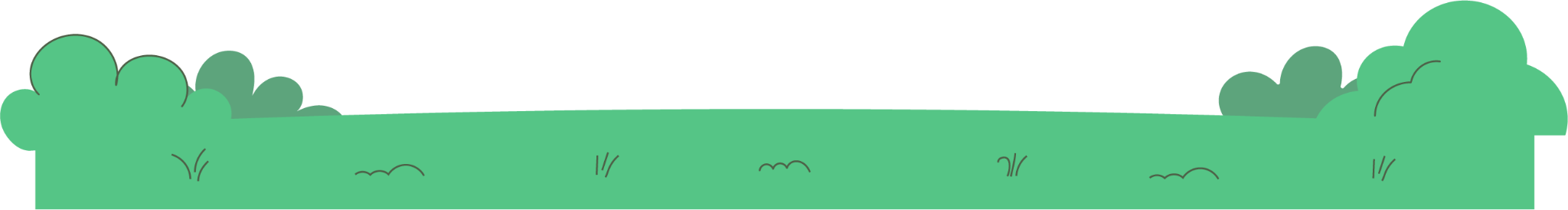 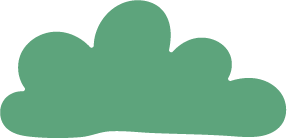 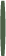 Game Board
Scoreboard
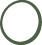 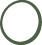 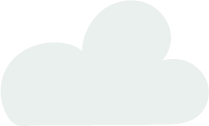 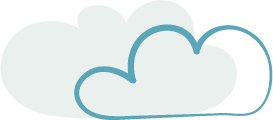 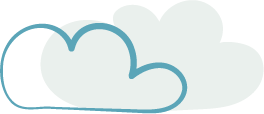 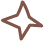 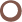 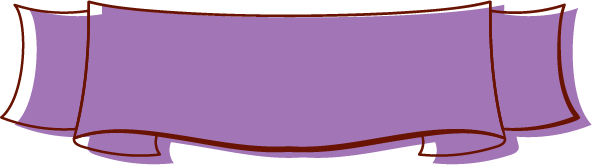 Fairy Tales
30 - Points
Who is Little 
Red Riding Hood?
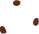 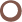 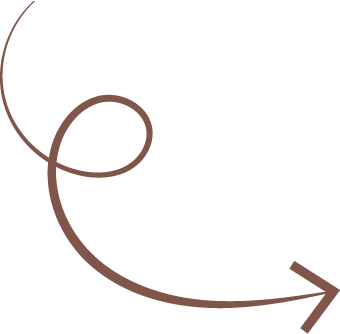 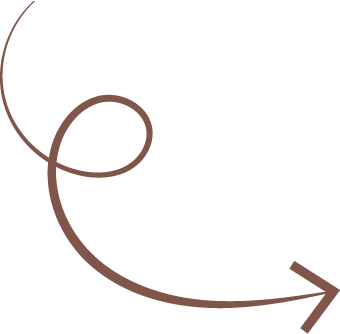 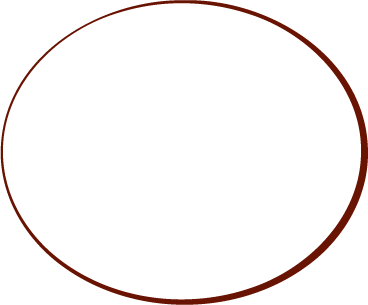 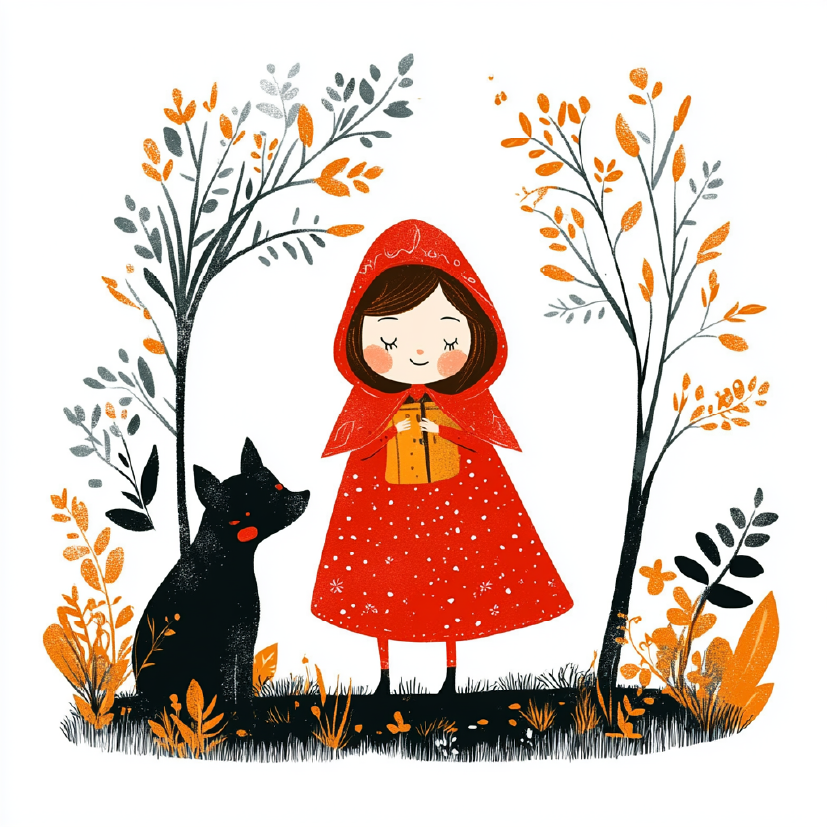 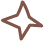 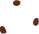 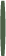 Game Board
Scoreboard
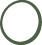 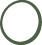 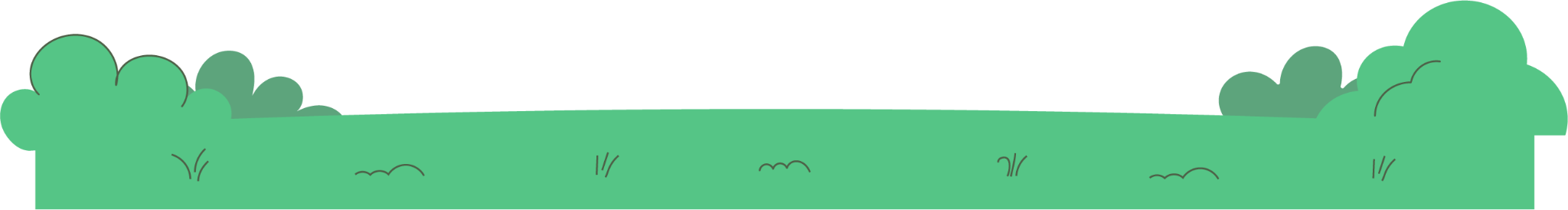 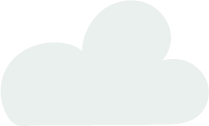 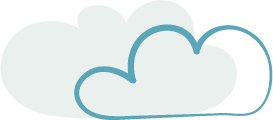 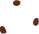 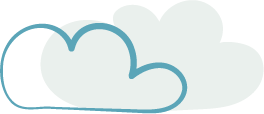 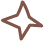 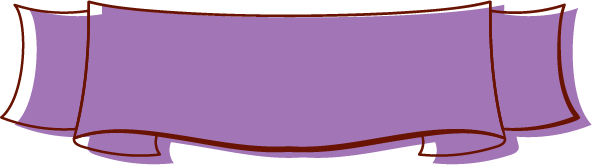 Fairy Tales
50 - Points
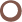 This Boy Refused to 
Grow Up and Lived 
in Neverland
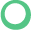 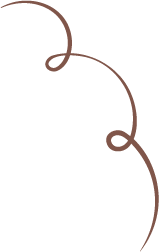 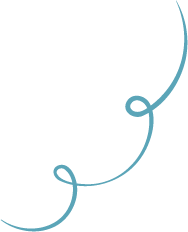 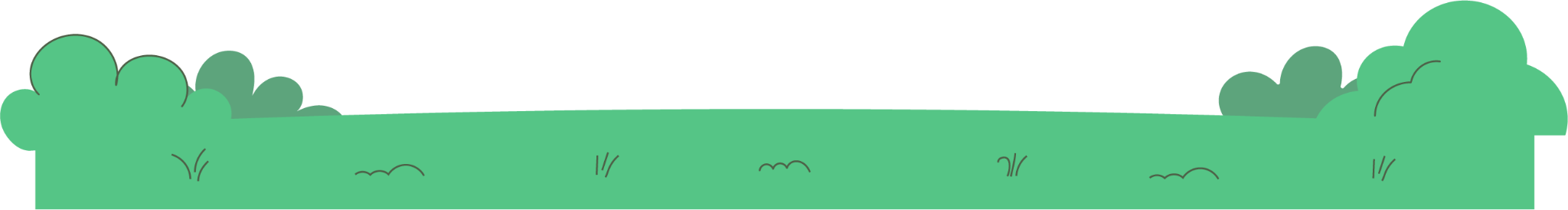 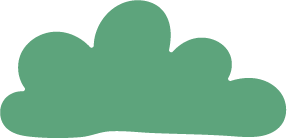 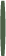 Game Board
Scoreboard
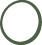 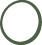 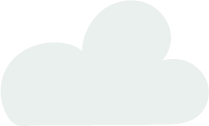 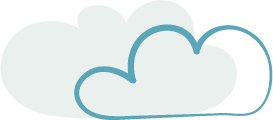 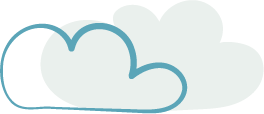 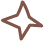 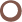 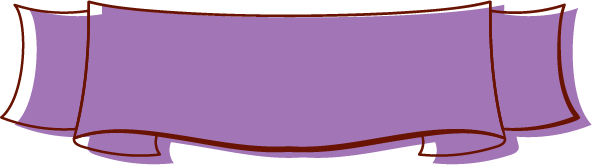 Fairy Tales
50 - Points
Who is 
Peter Pan?
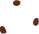 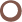 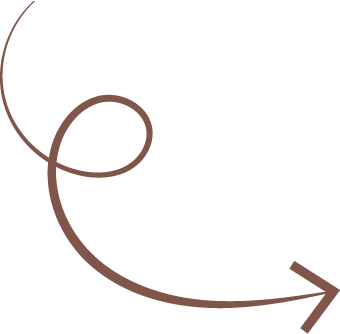 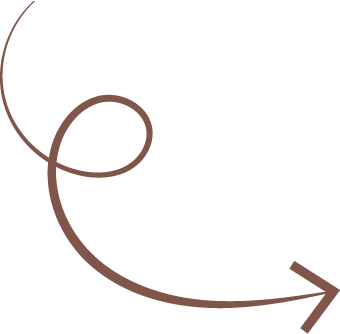 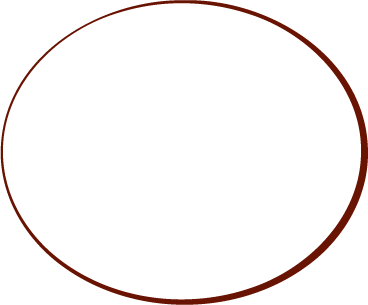 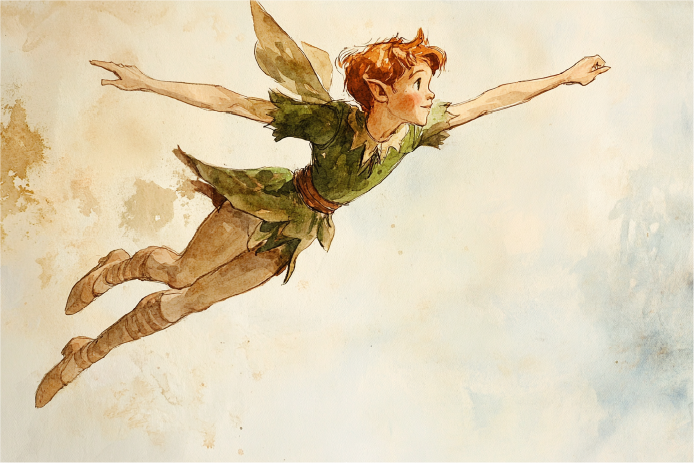 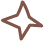 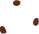 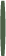 Game Board
Scoreboard
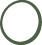 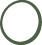 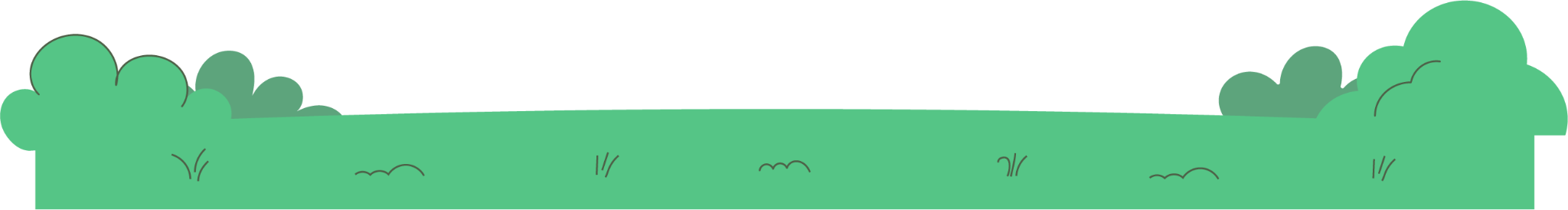